Об`їзд архівів Польщі та семінар “Проблеми сучасного архівознавства та  управління документами” (12-22 травня 2017 р.)
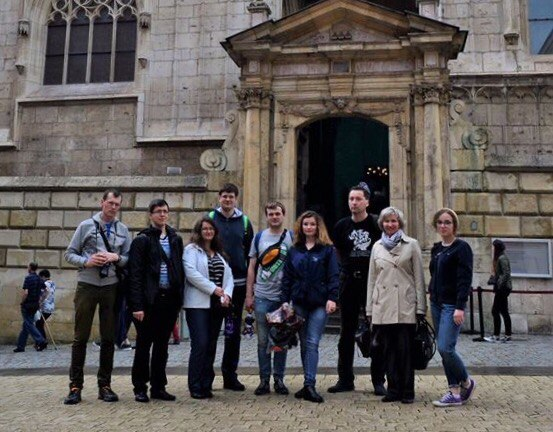 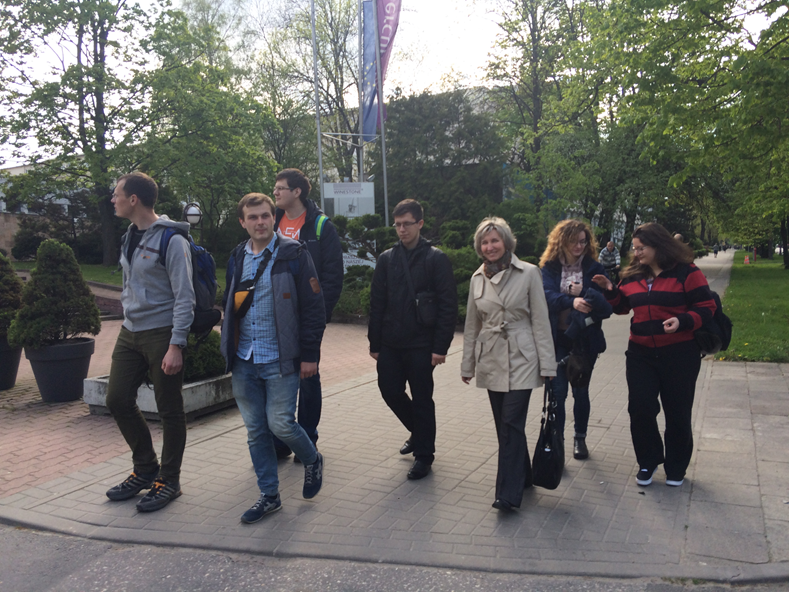 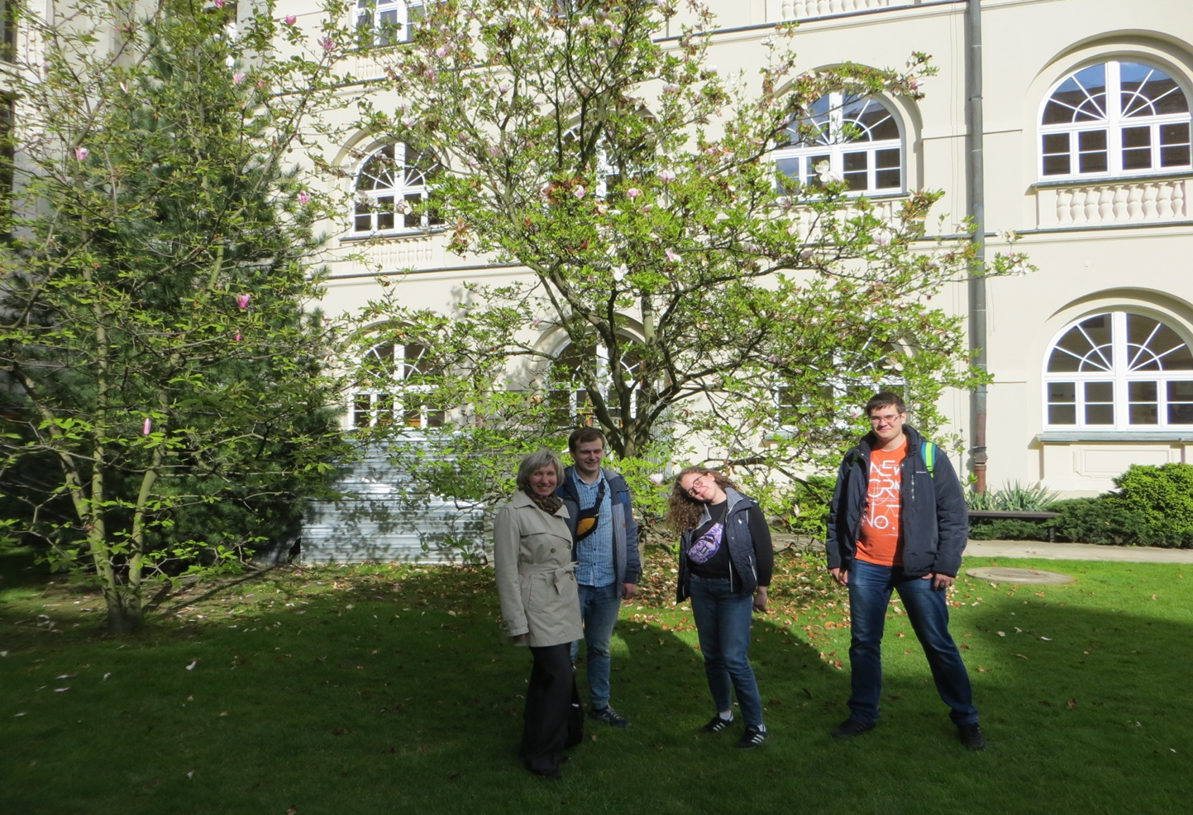 “Міське повітря робить вільним” або наші перші кроки у Любліні
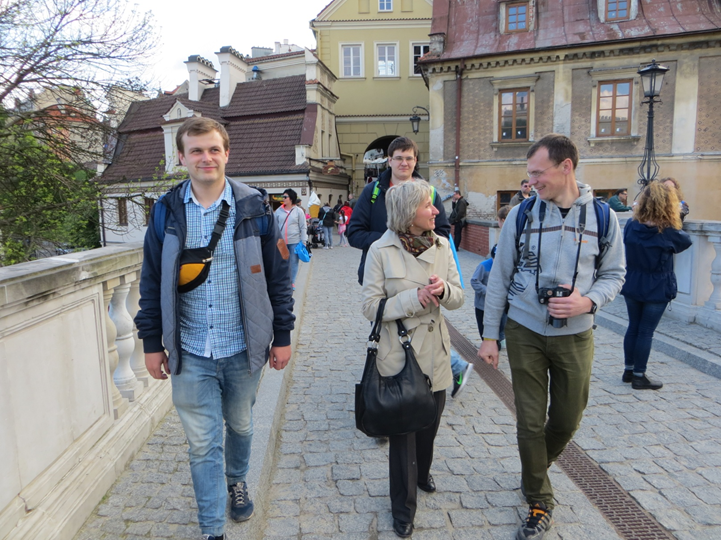 “Міське повітря робить вільним”
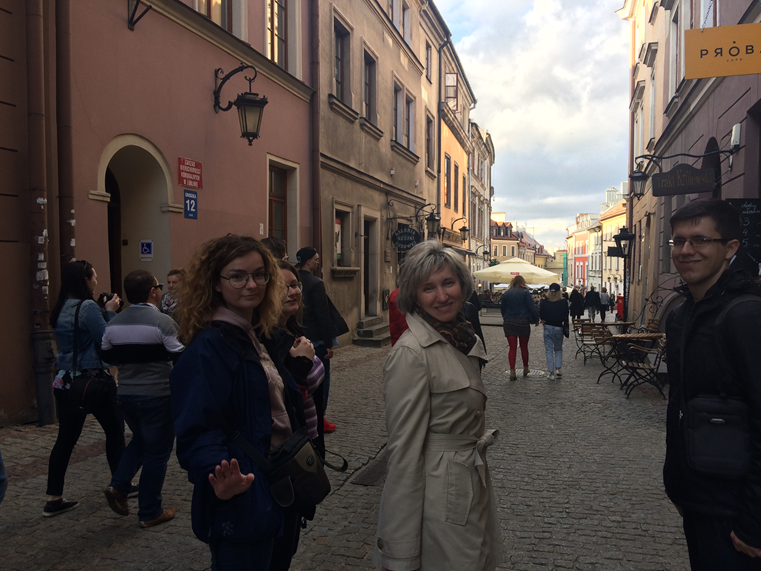 або наші перші кроки Любліном
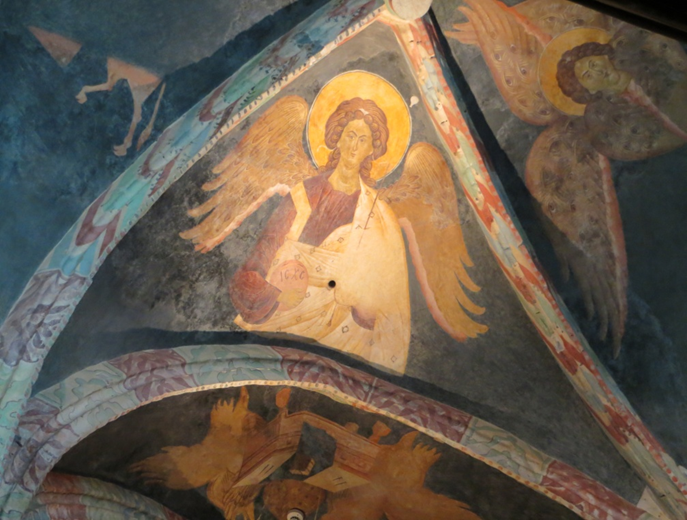 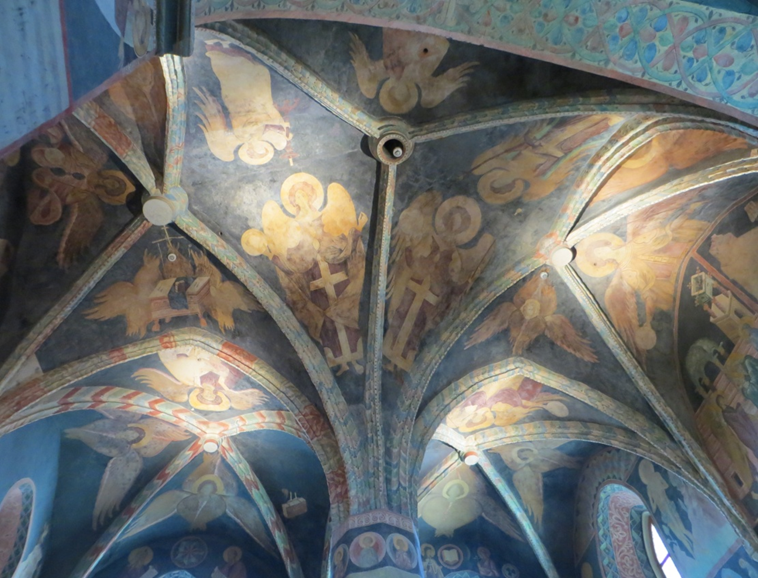 Троїцька замкова каплиця у Любліні – місце зустрічі та діалогу культур…
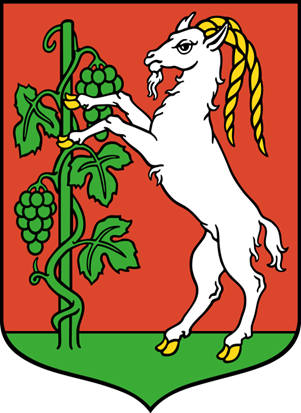 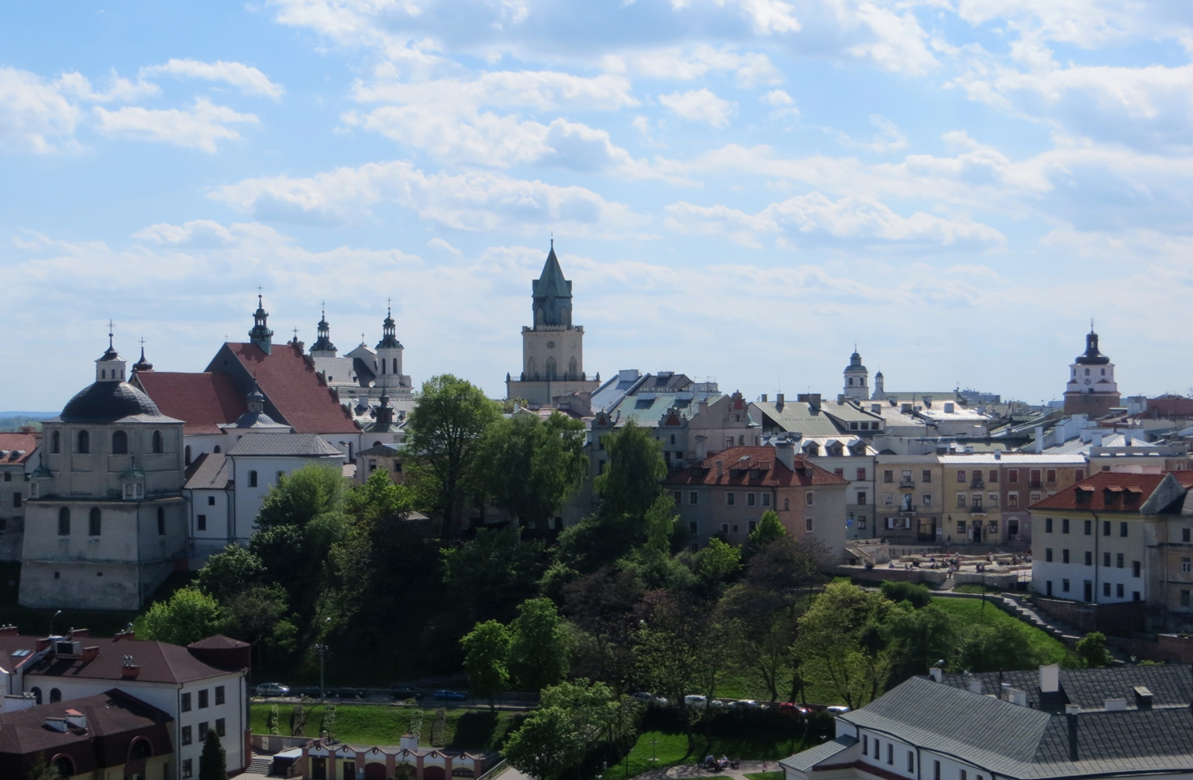 Дивовижна панорама Люблінського середмістя
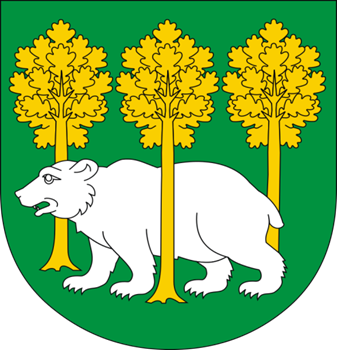 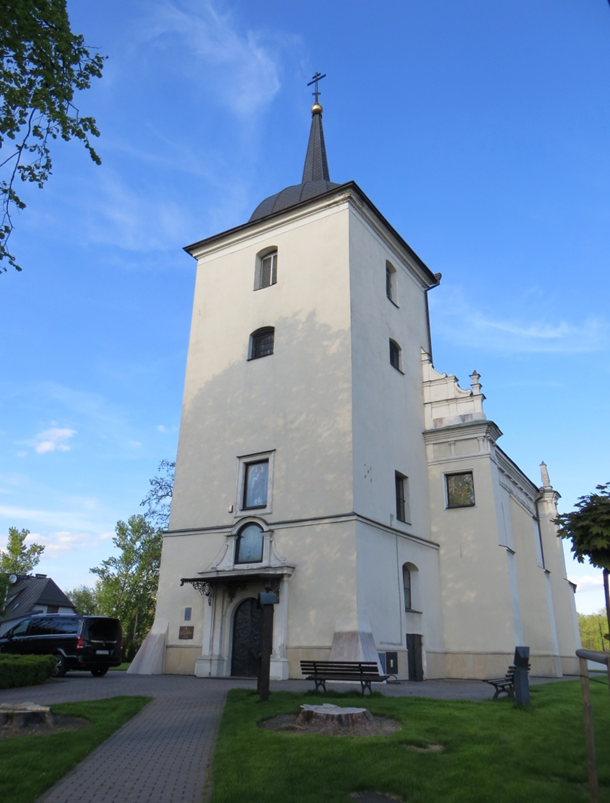 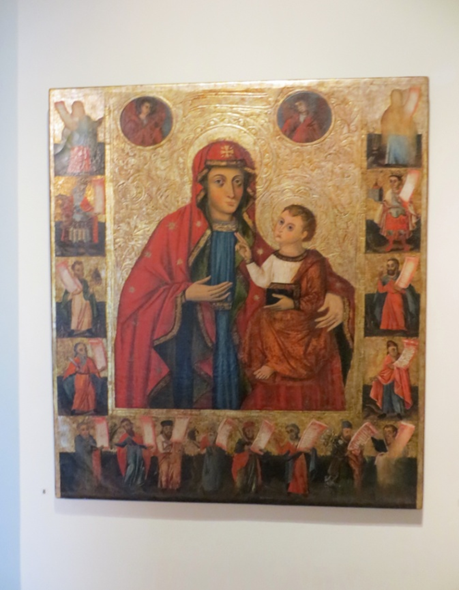 Український слід в історії Люблінської землі
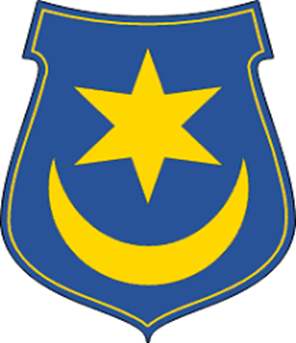 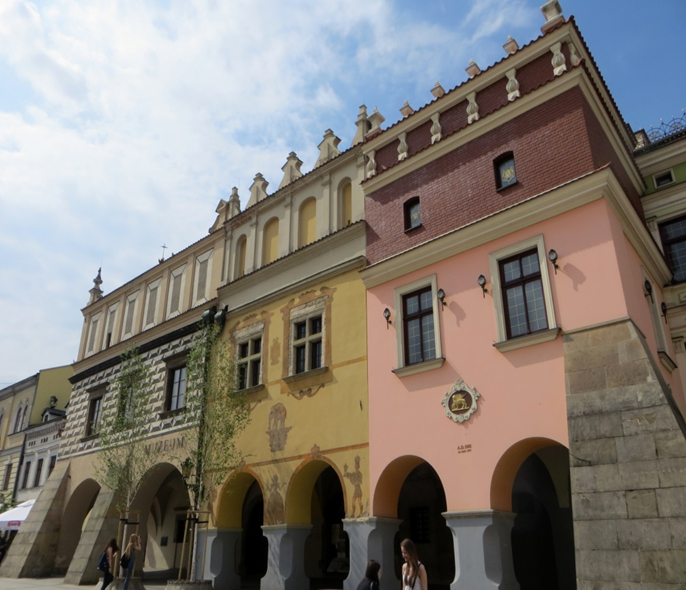 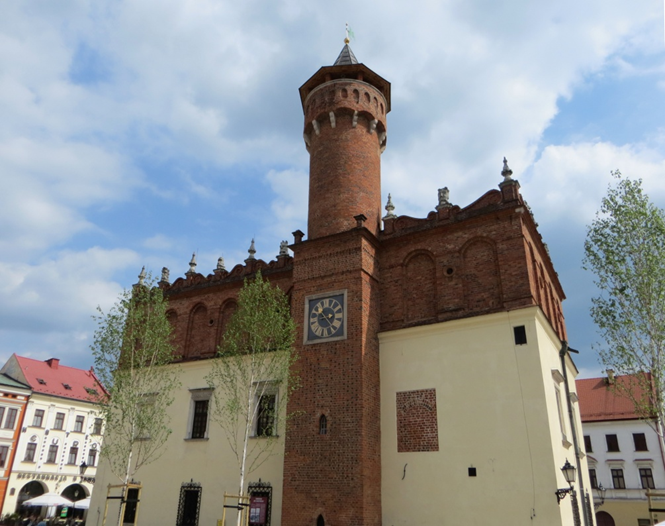 Тарнув – “перлина Ренесансу”
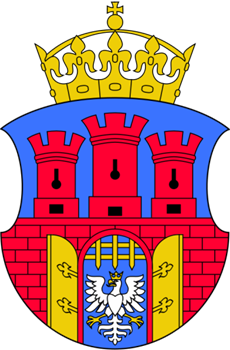 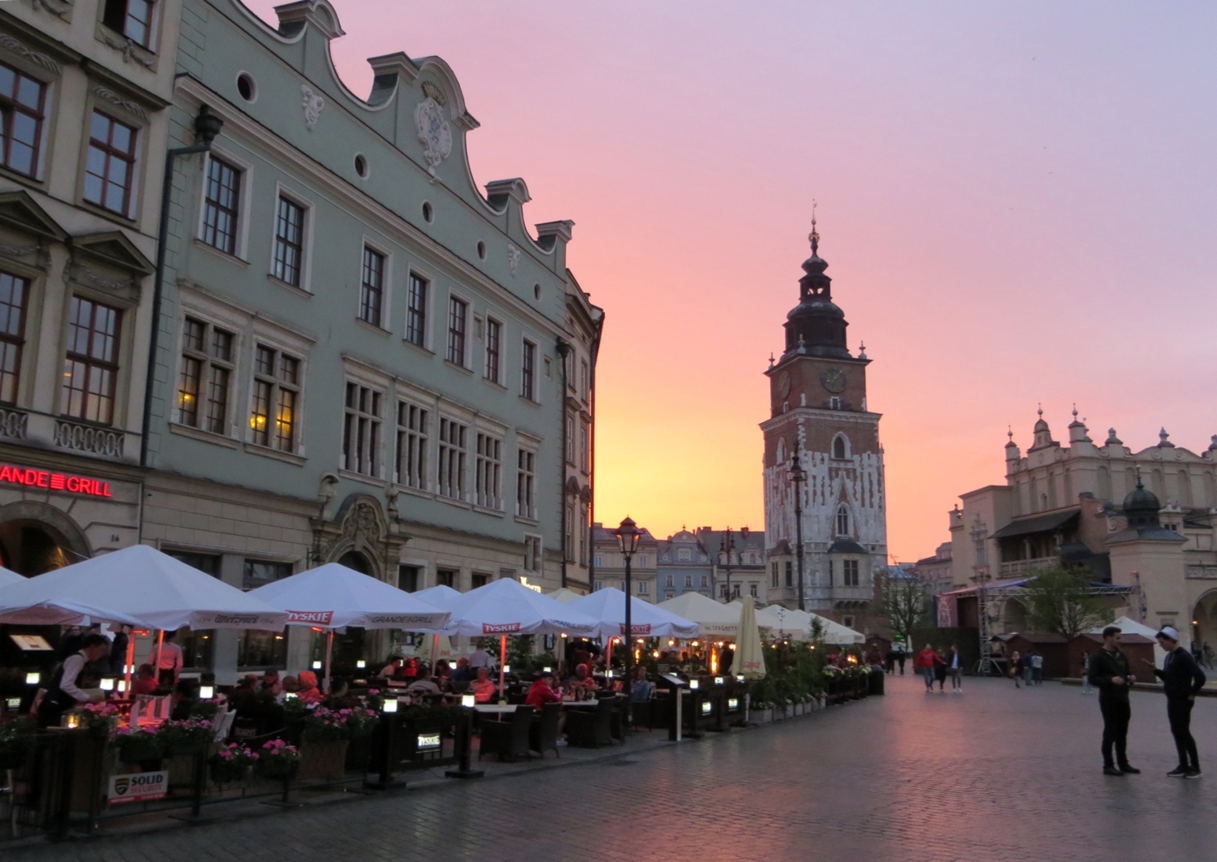 Приголомшливе надвечір'я у Кракові
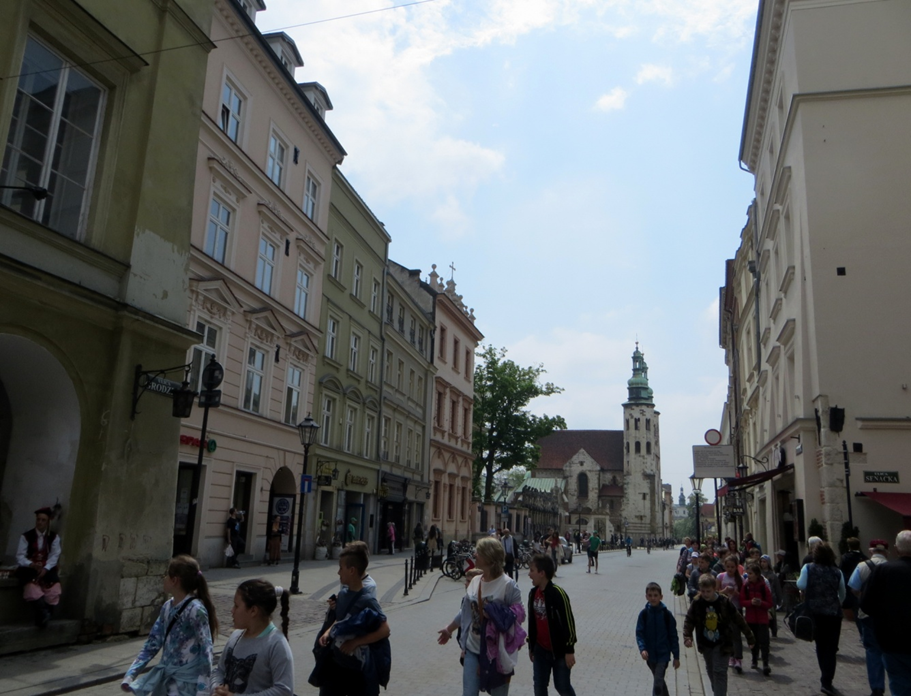 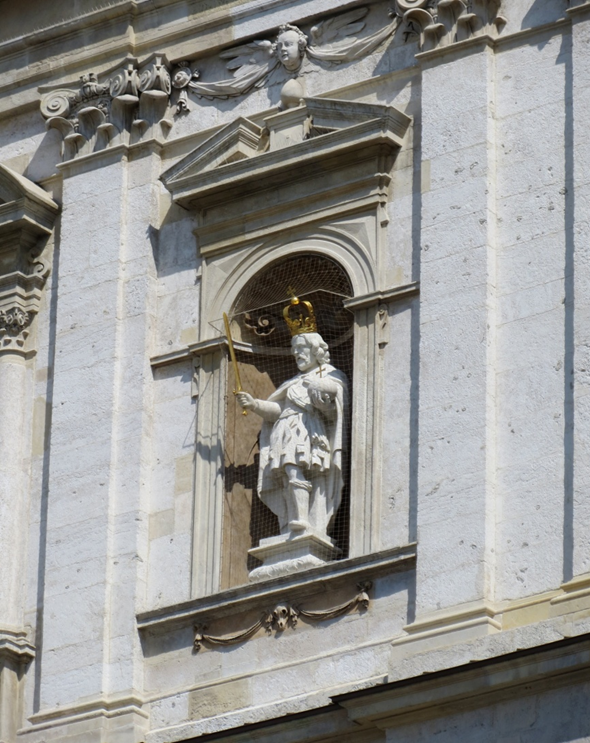 “Королівський тракт” – нині відкритий й для простого люду
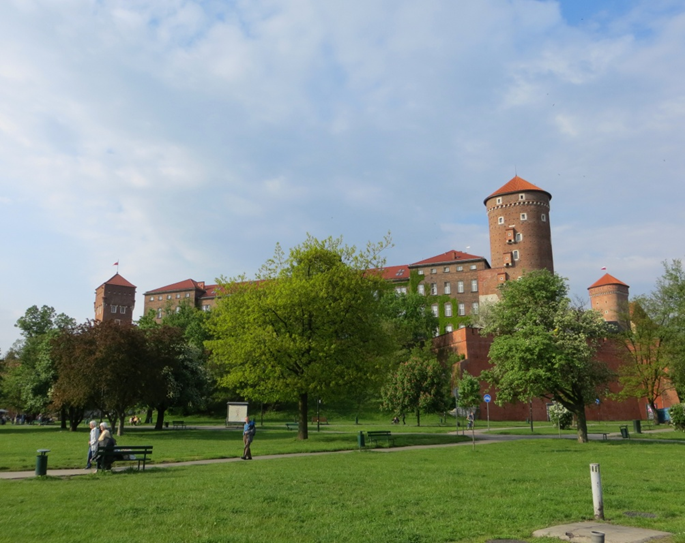 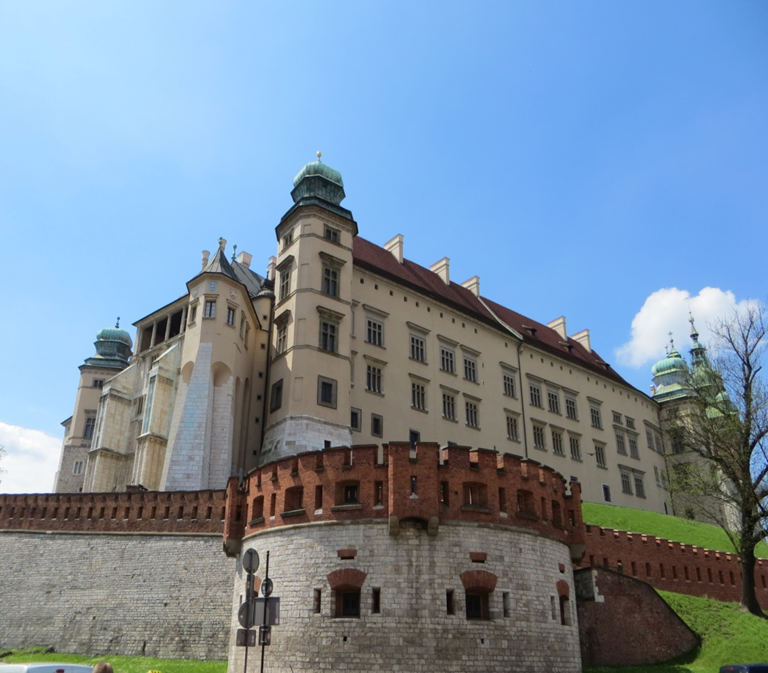 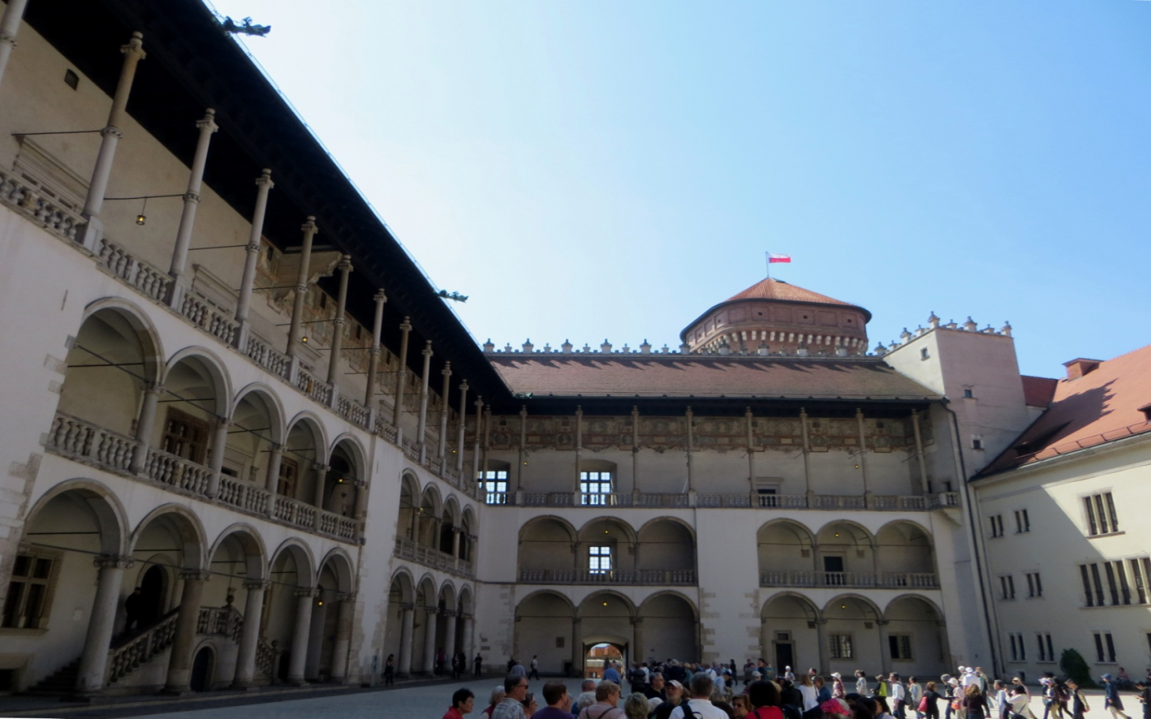 Вавельський замок – гордість Кракова та всієї Польщі
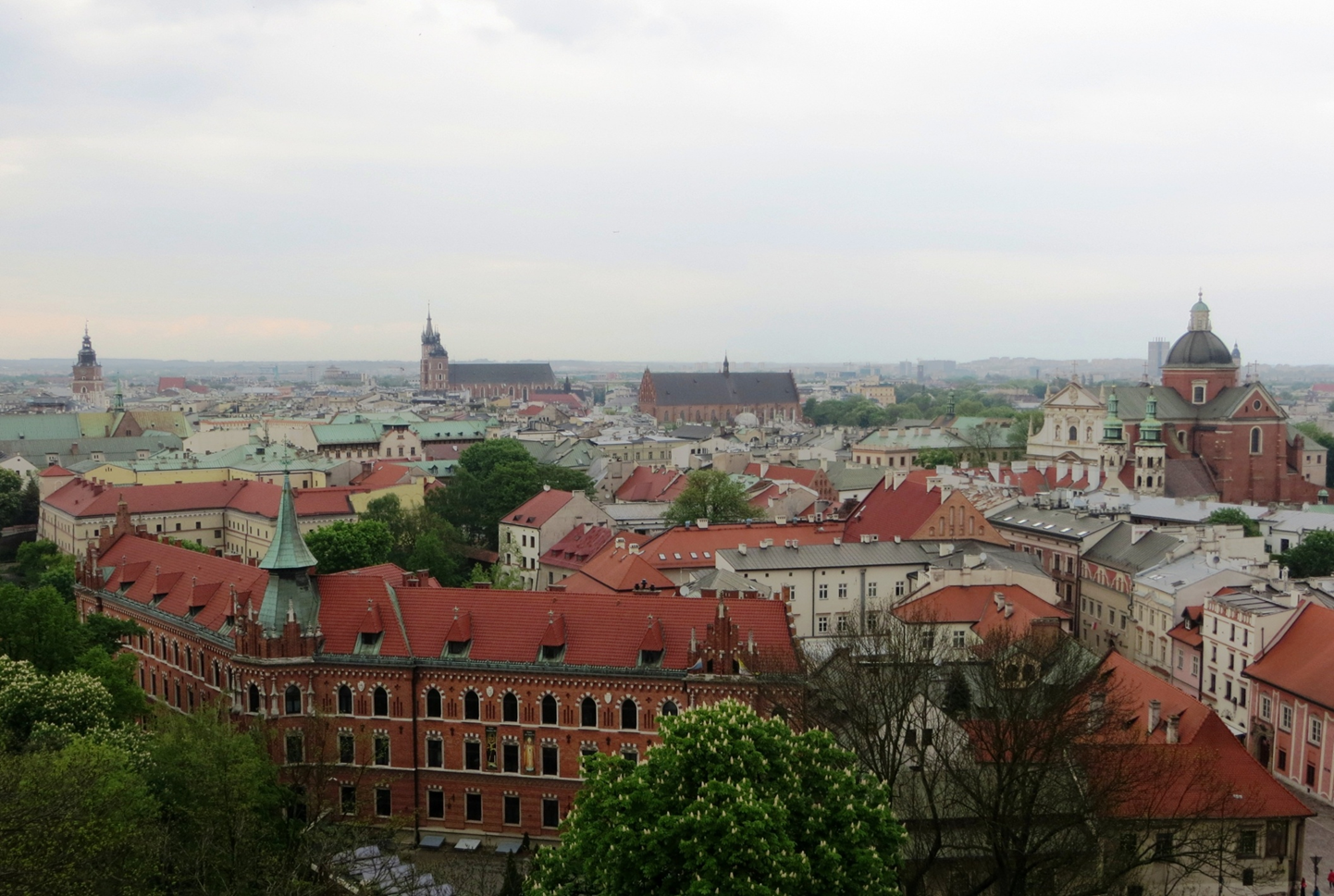 Краківське середмістя з висоти пташиного польоту
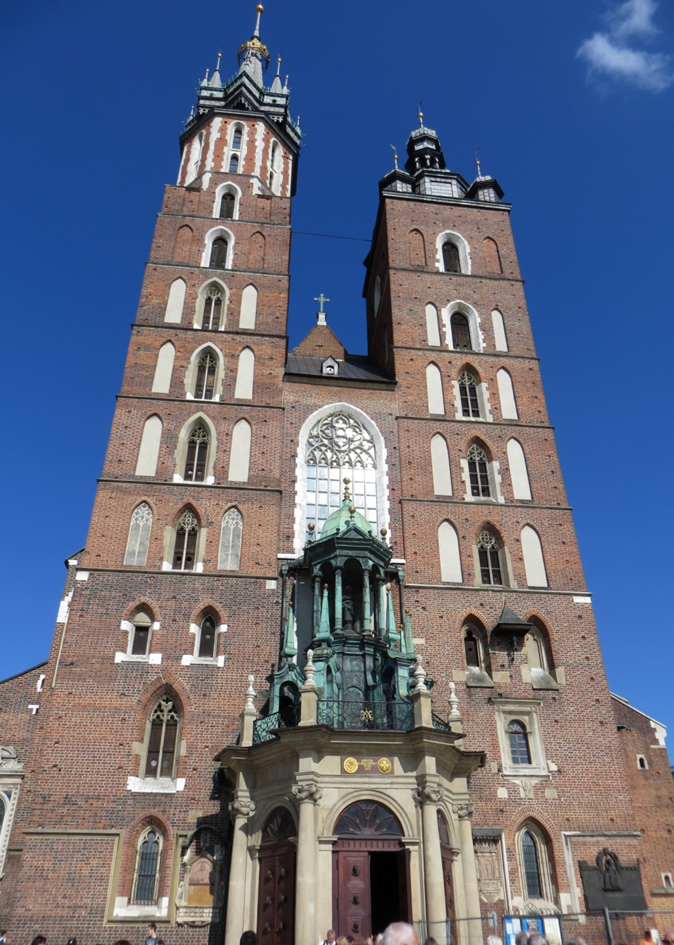 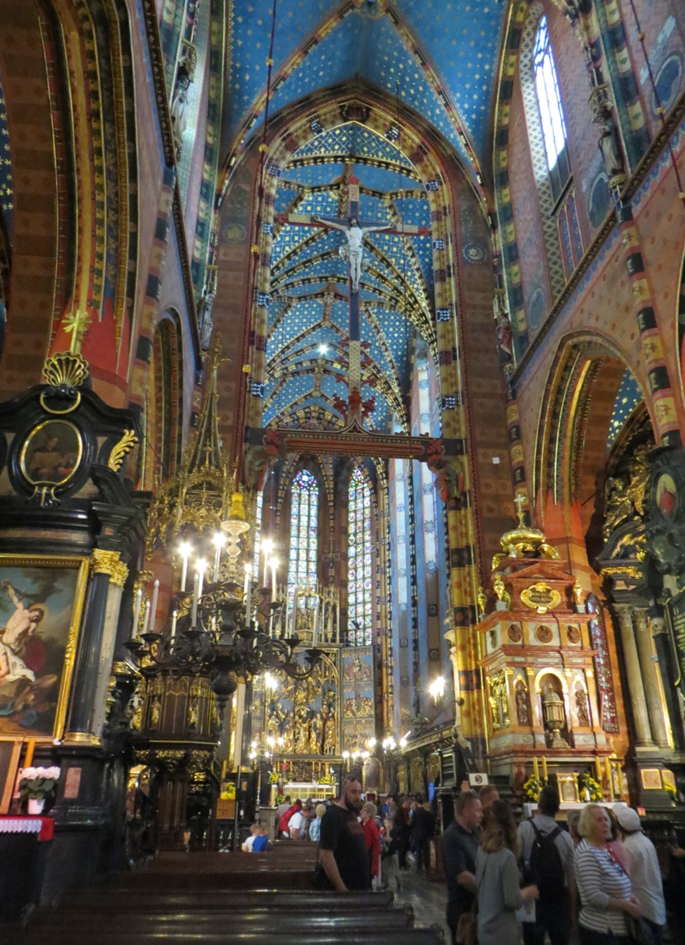 Маріацький костьол – перлина краківської готики
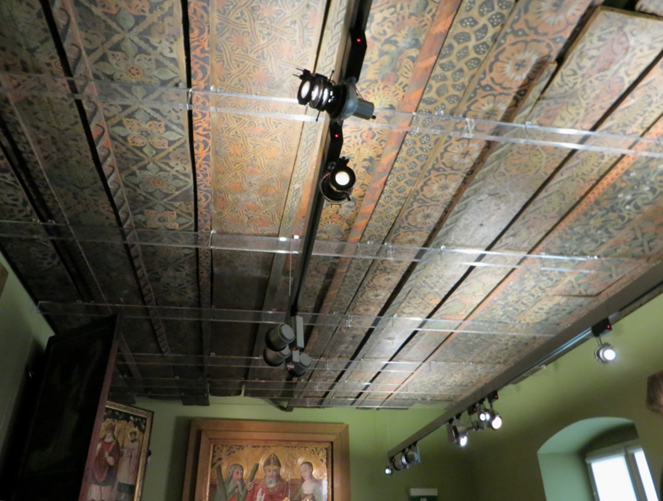 Краківські музеї:
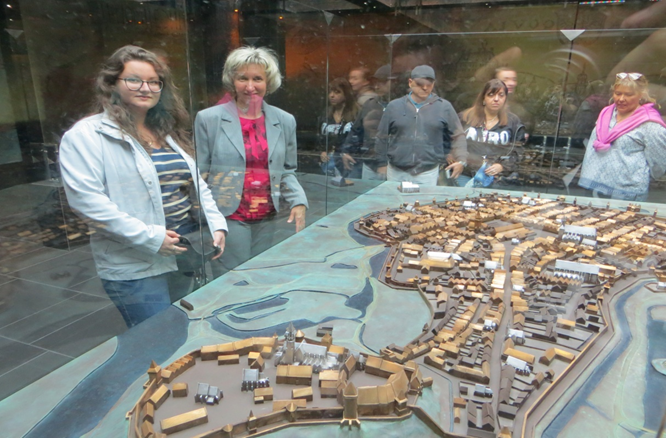 автентика в сучасному поданні
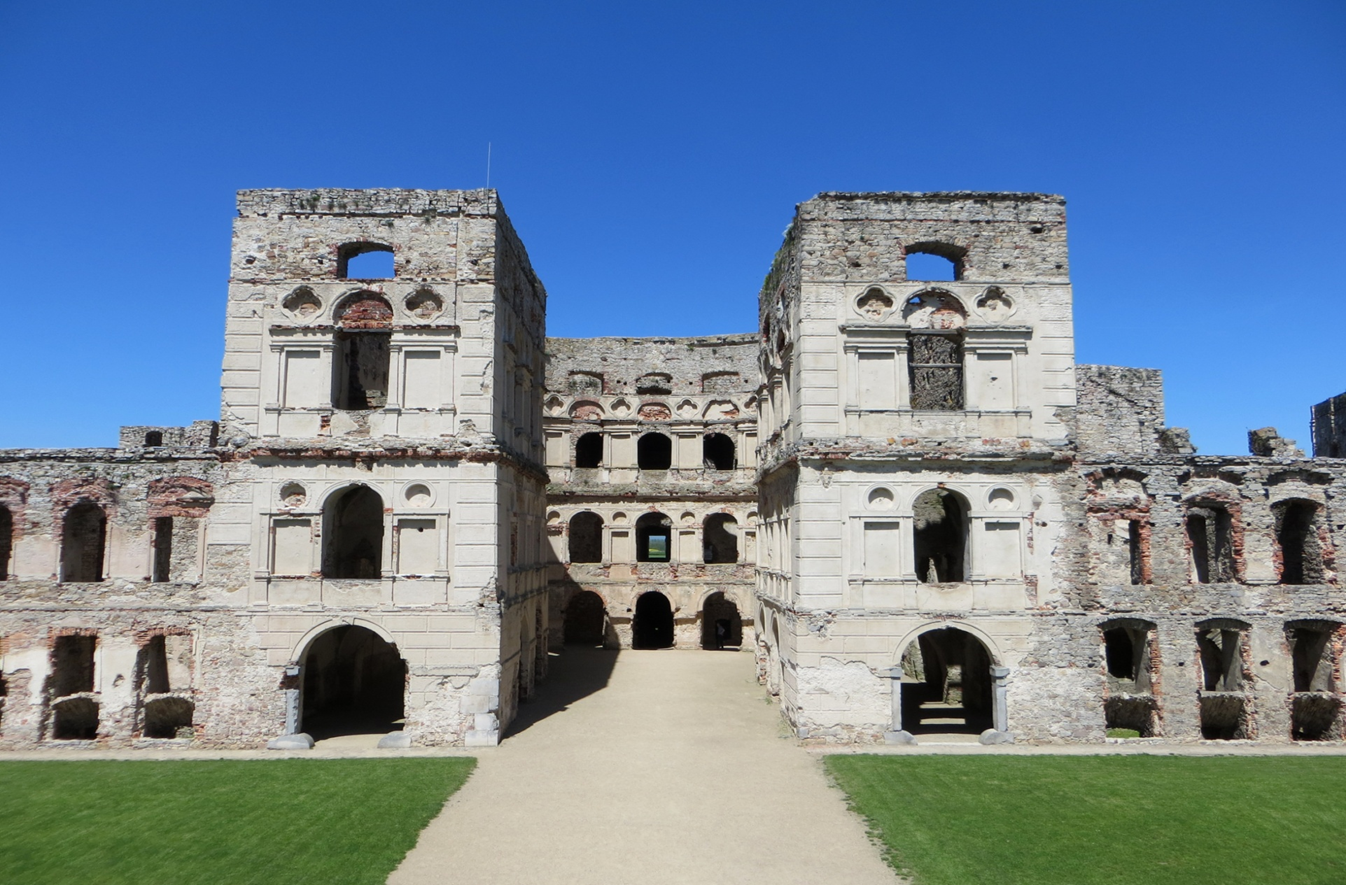 Захоплююча велич руїн замку Кжиштопор
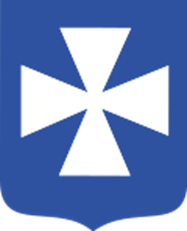 Державний архів у Жешуві Archiwum Państwowe w Rzeszowie
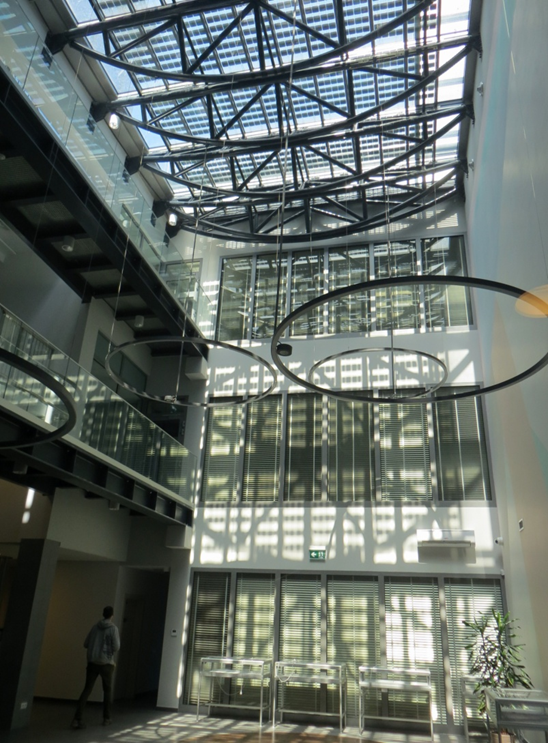 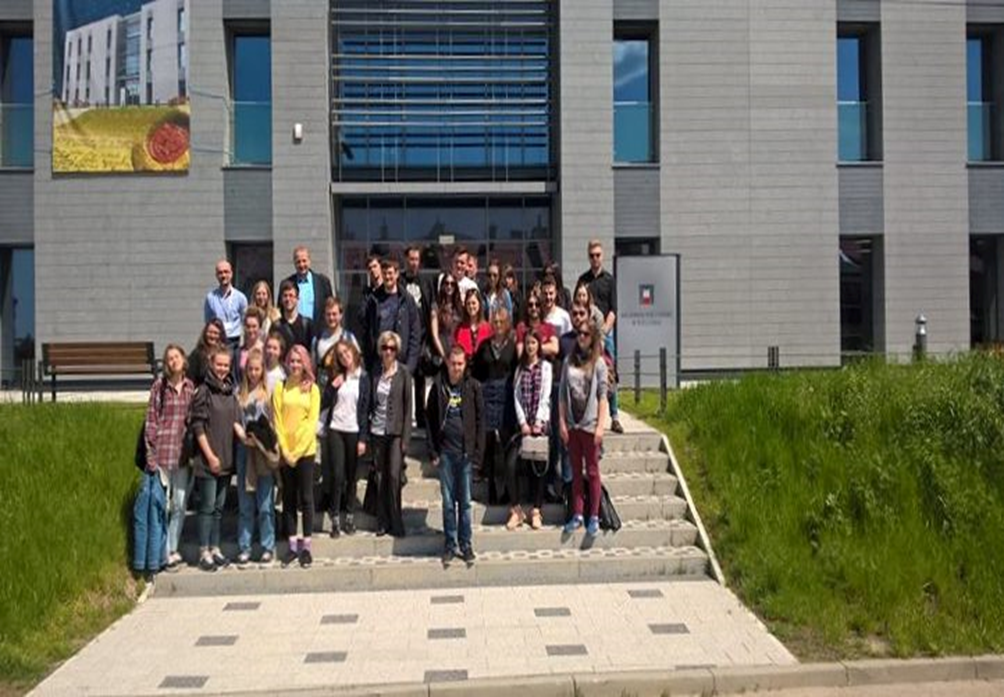 Перше знайомство з реаліями архівної справи в Польщі…
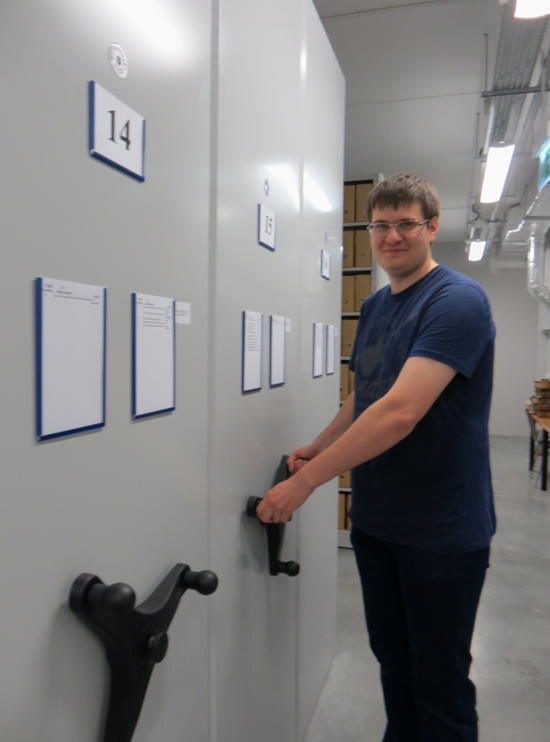 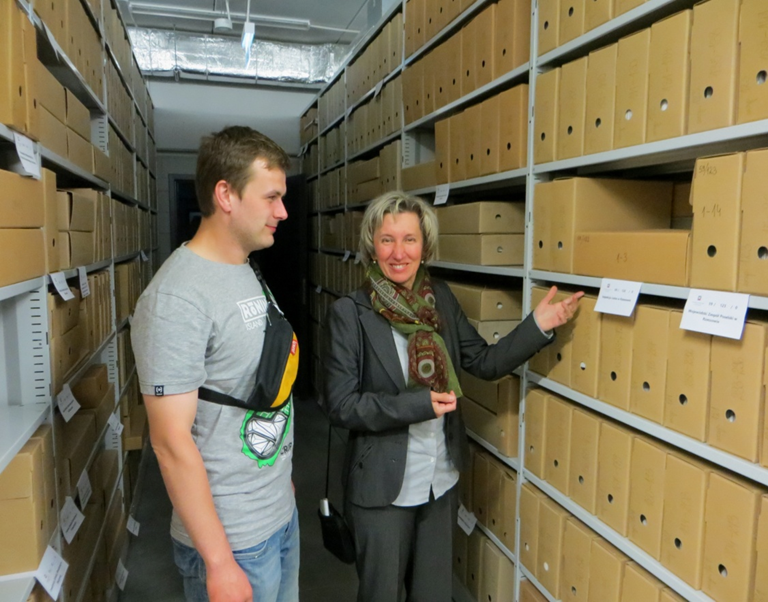 …та її технологічним забезпеченням (Клініка з відновлення паперу у Кракові)
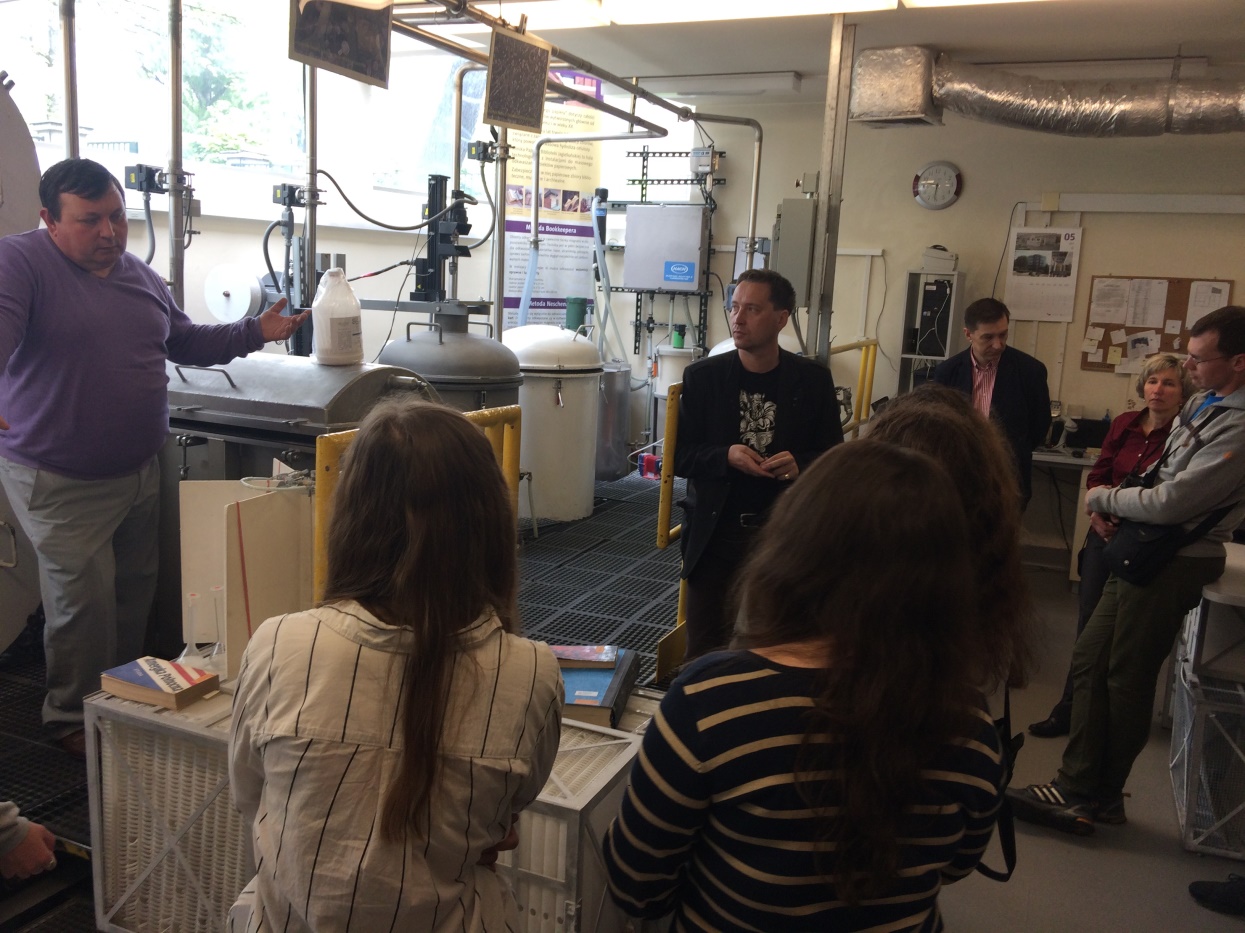 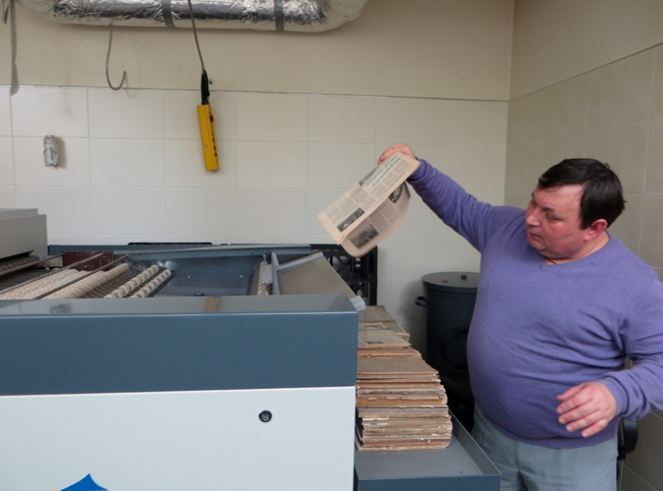 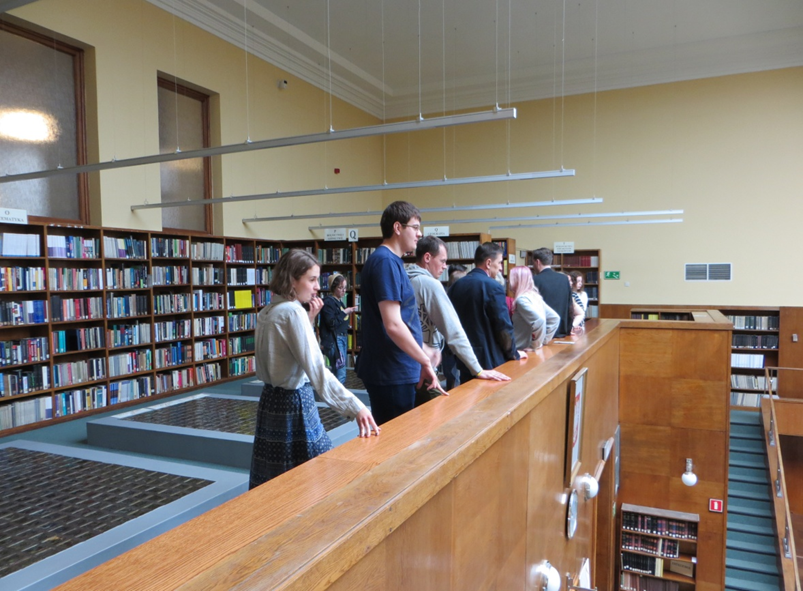 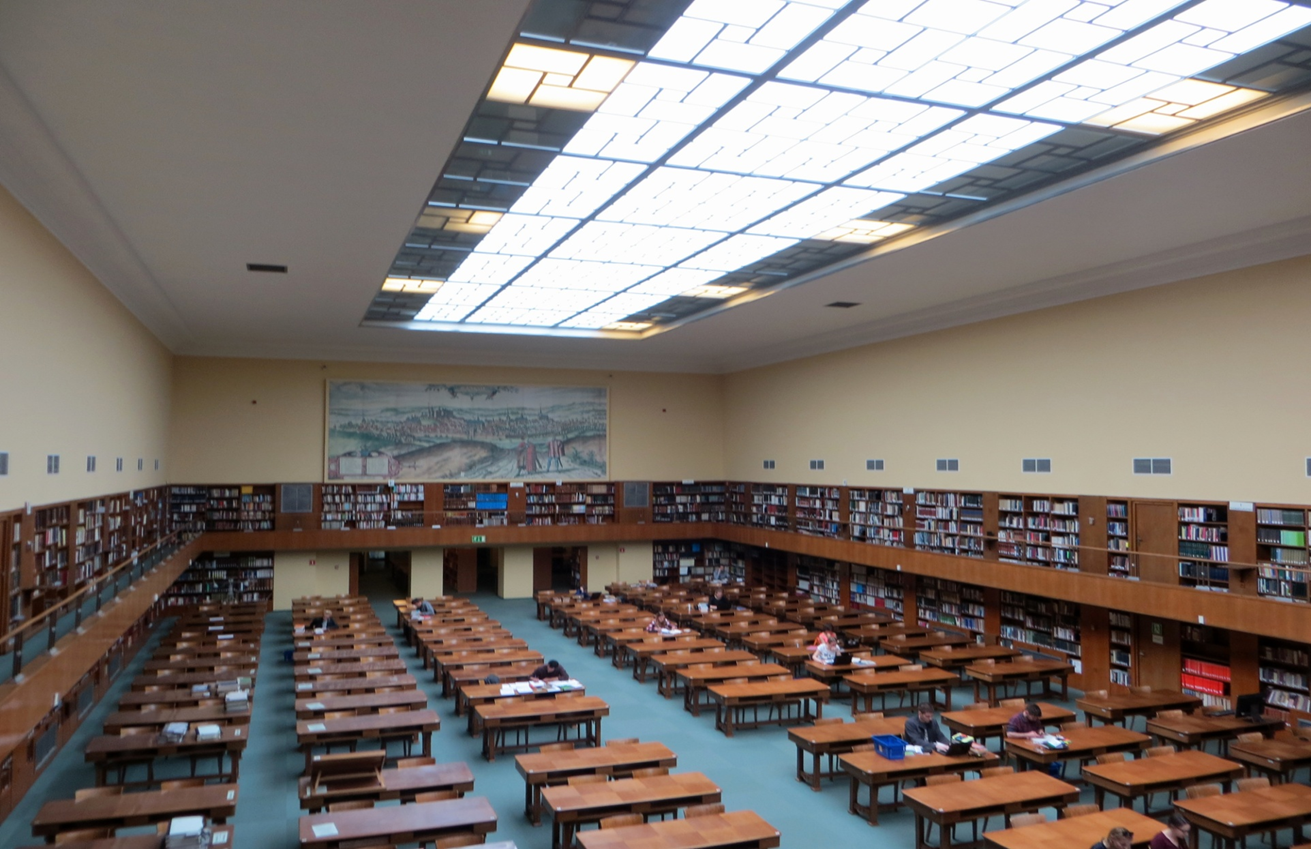 Бібліотека Ягеллонського університету у Кракові: “храм знань” найстарішого університету в Східній Європі
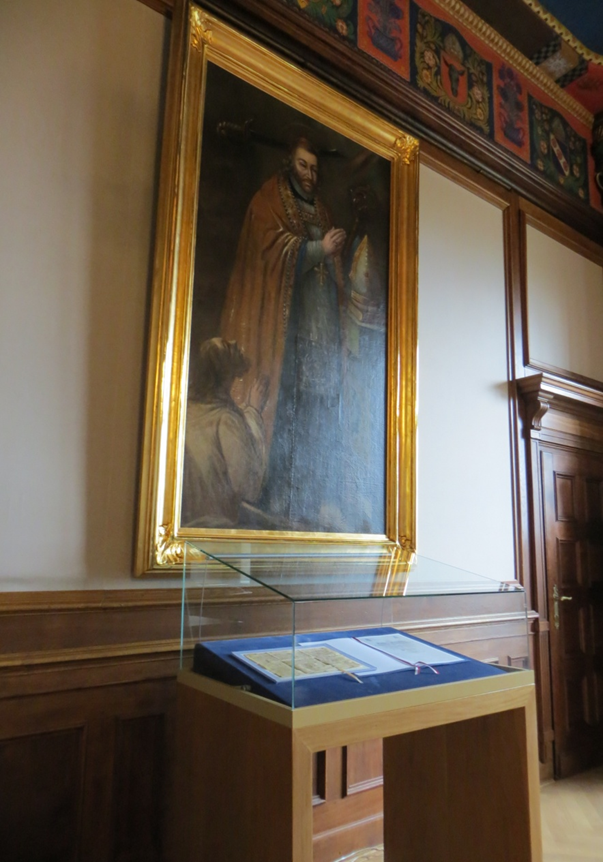 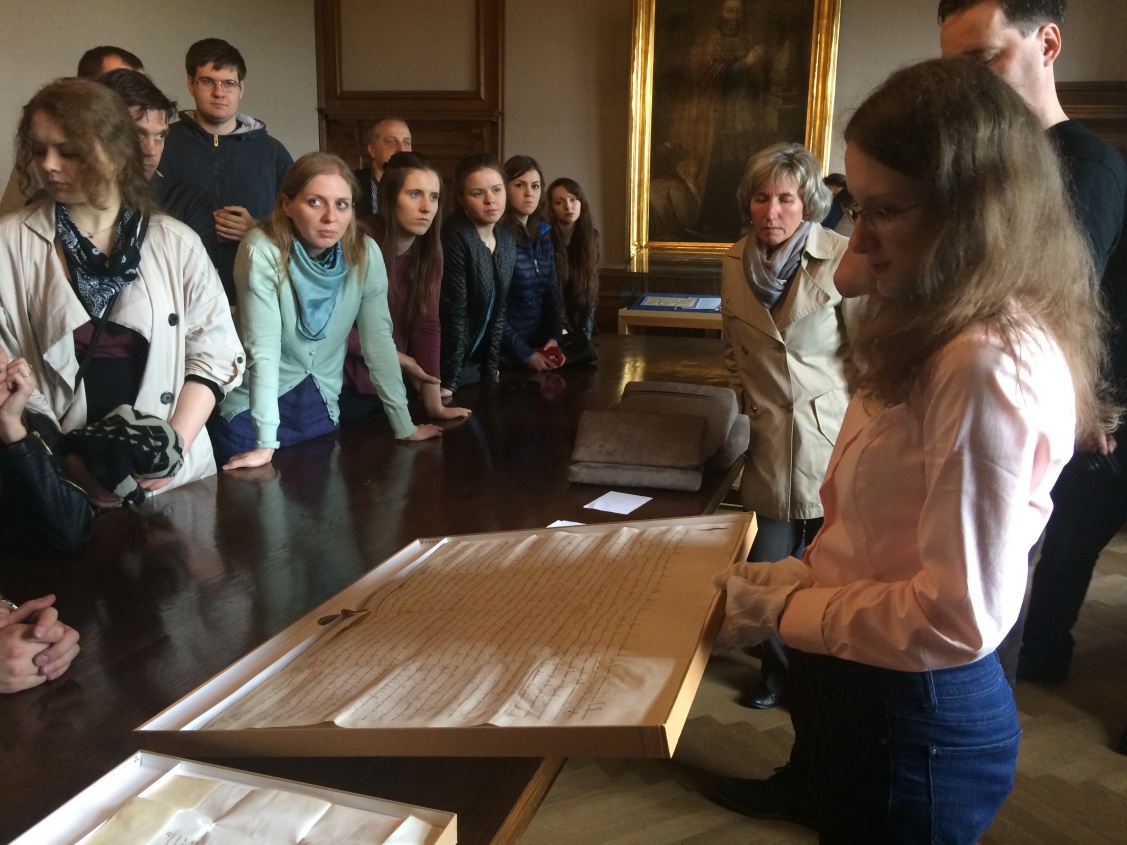 Архів Краківської кафедральної капітули
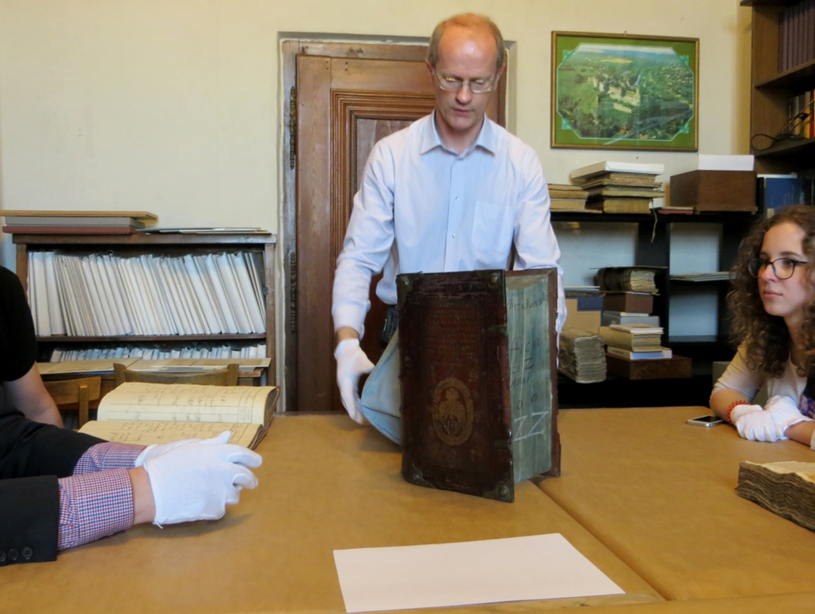 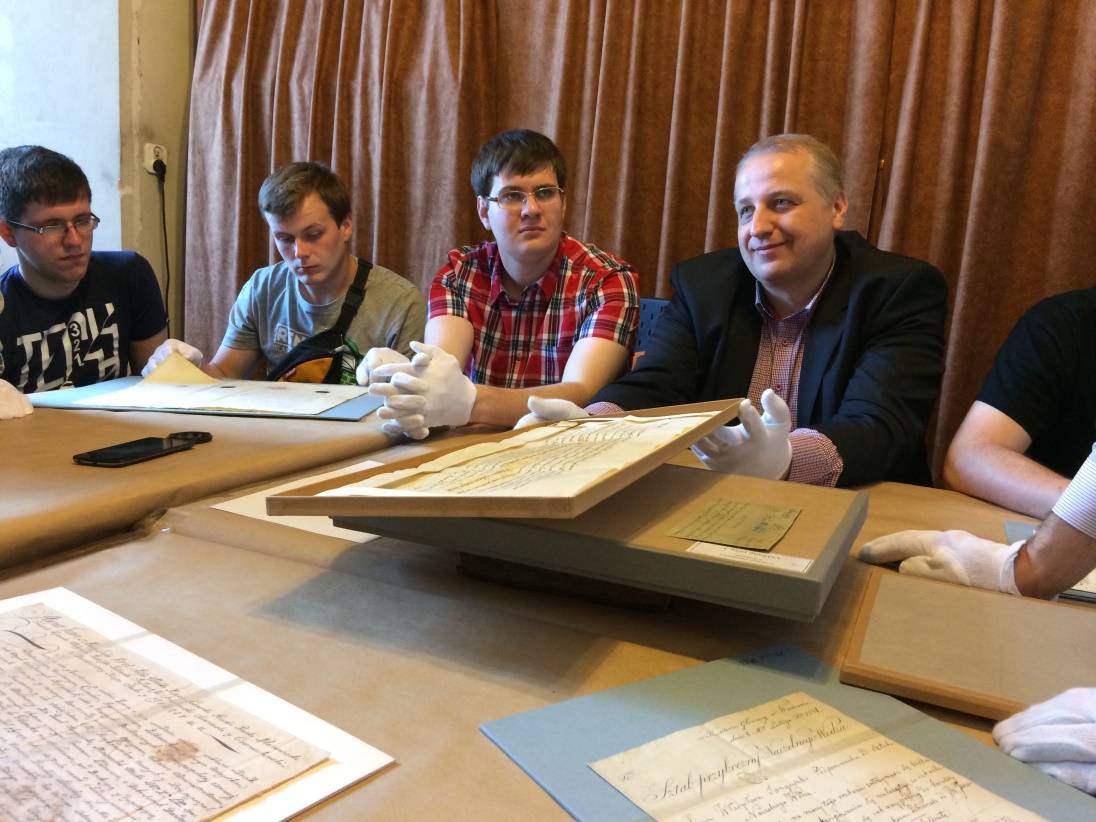 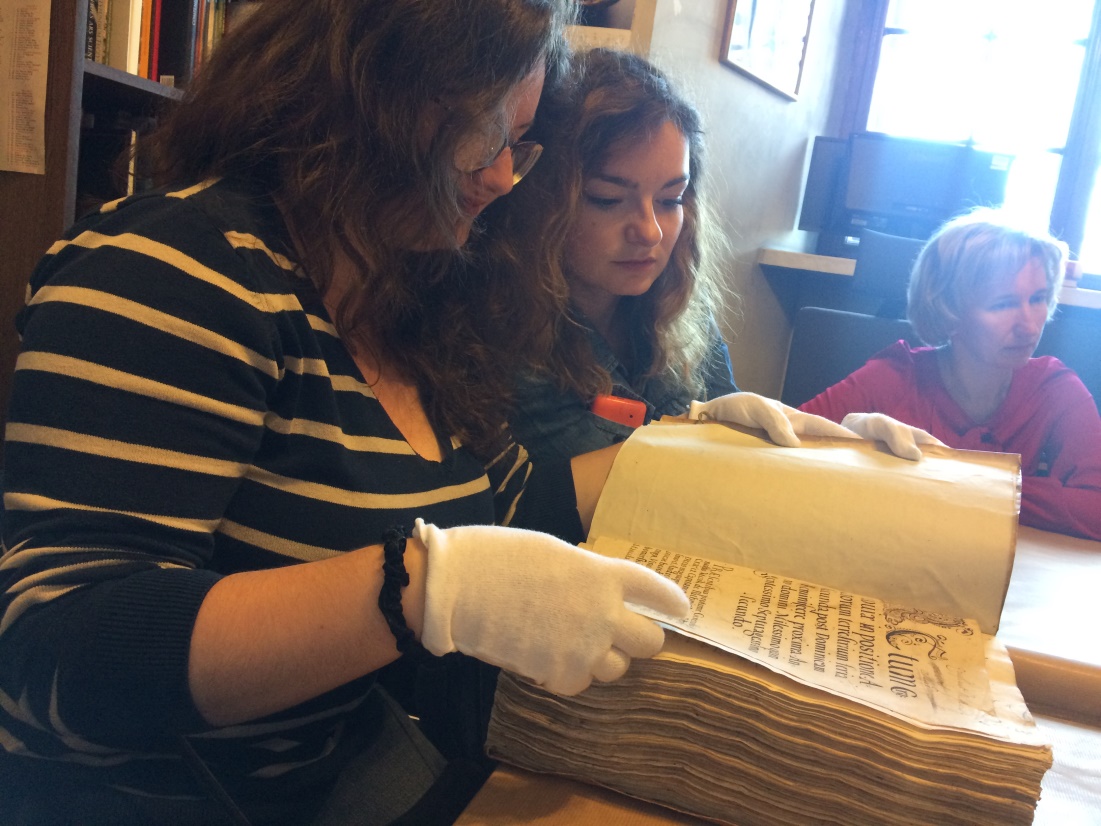 Перший відділ Державного архіву у Кракові
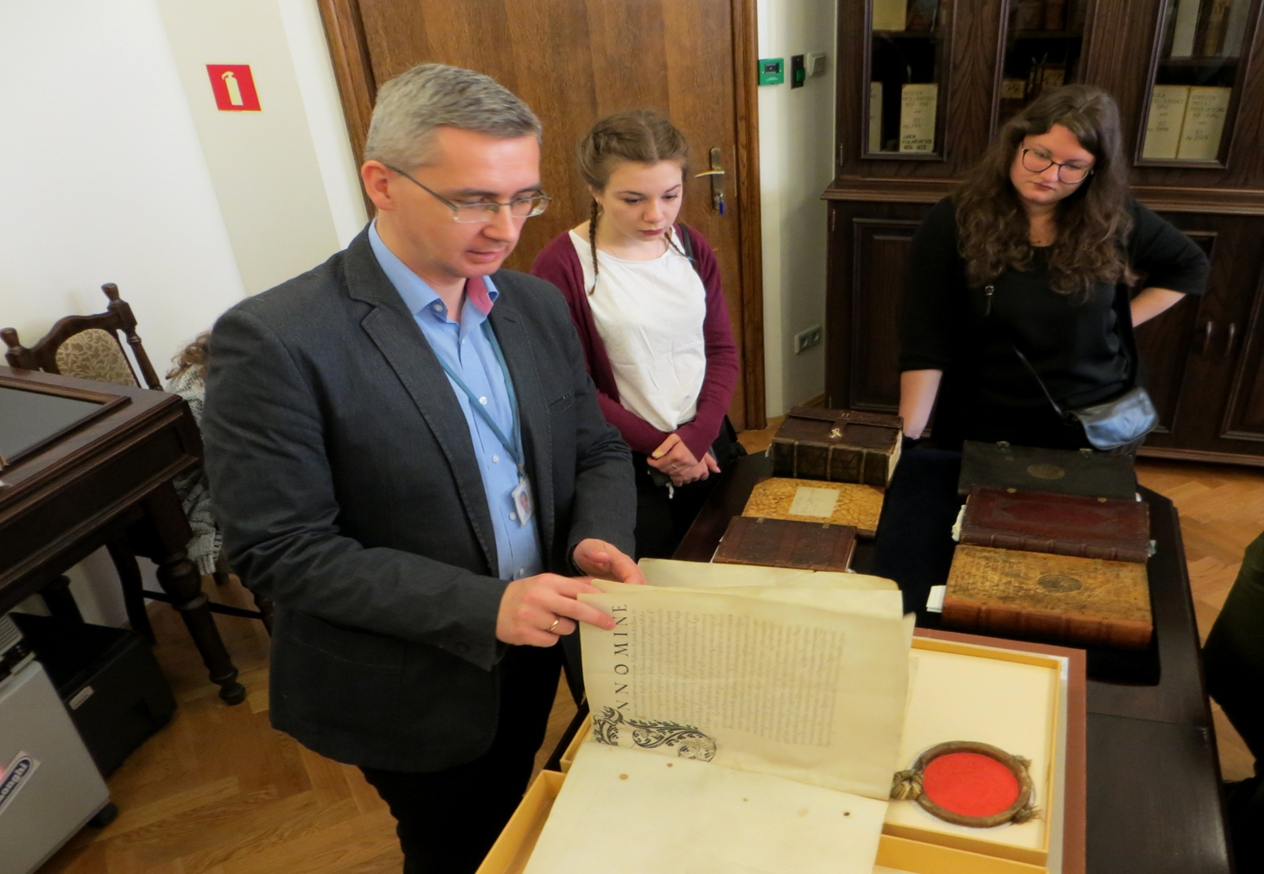 Архів Ягеллонського університету у Кракові – це…
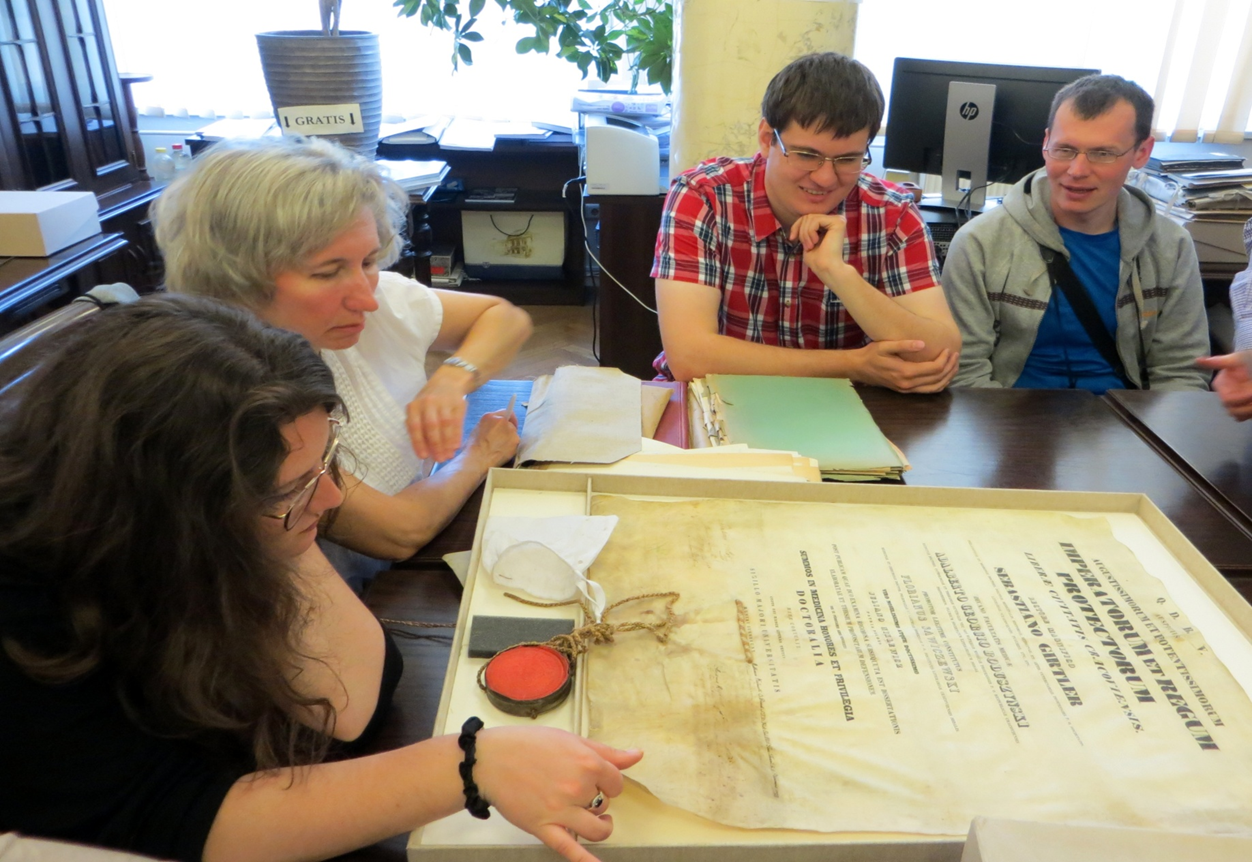 …коли до минулого можна доторкнутися
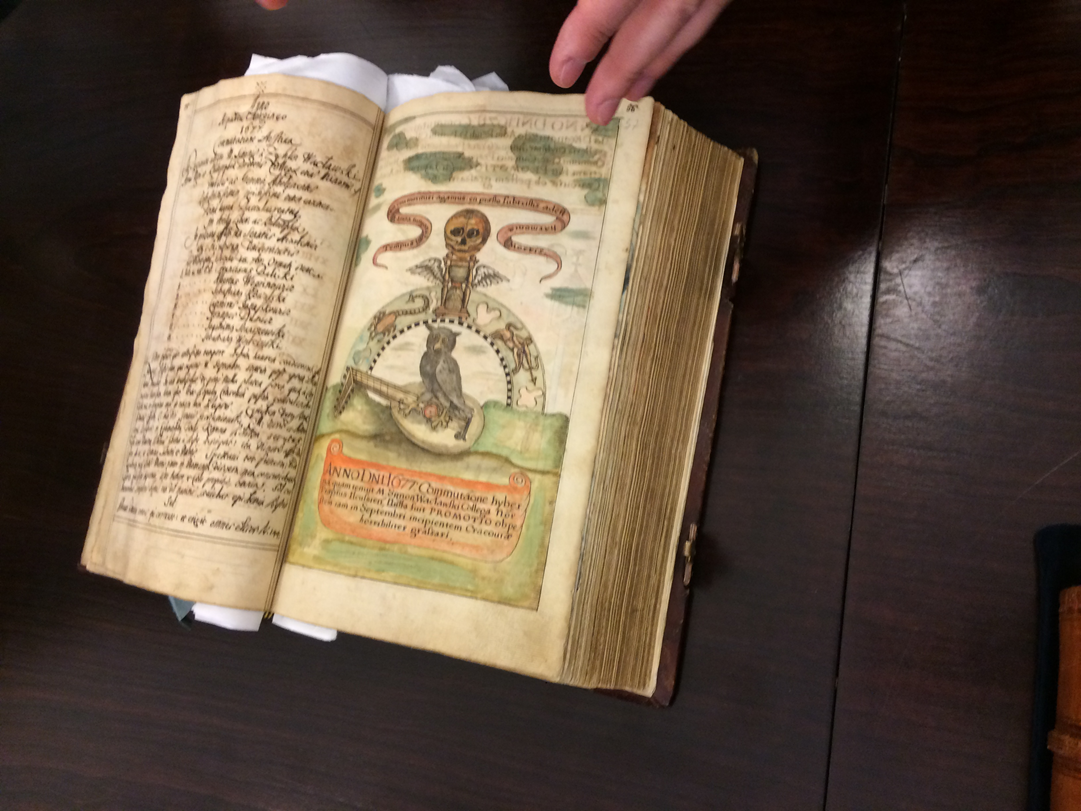 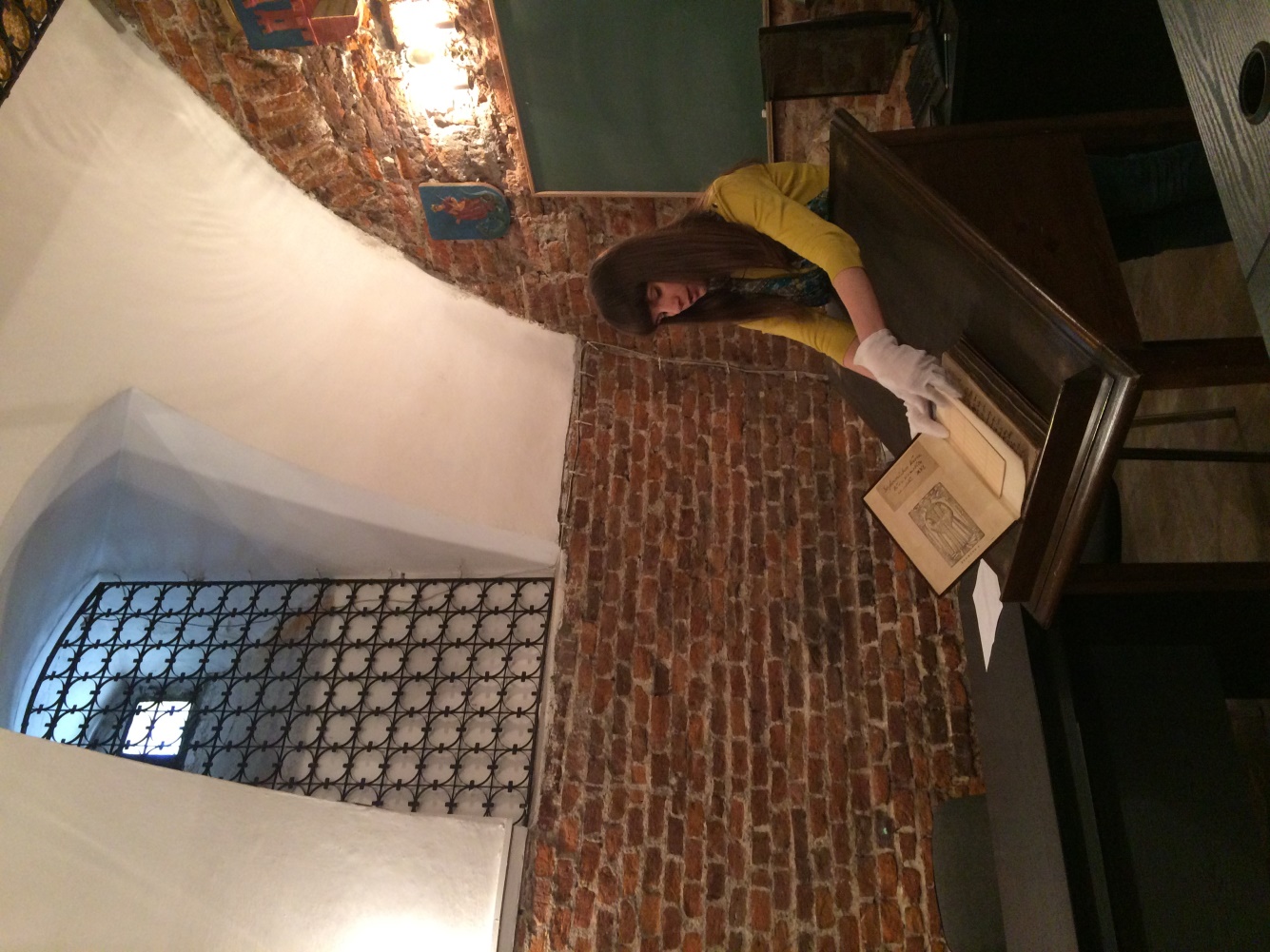 Національний архів у Кракові
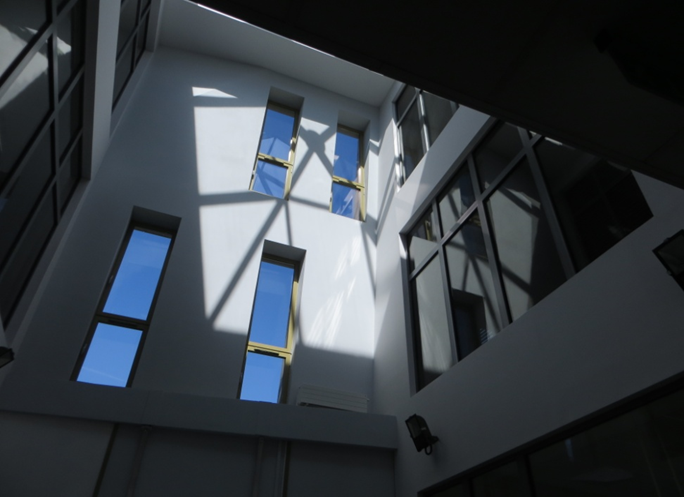 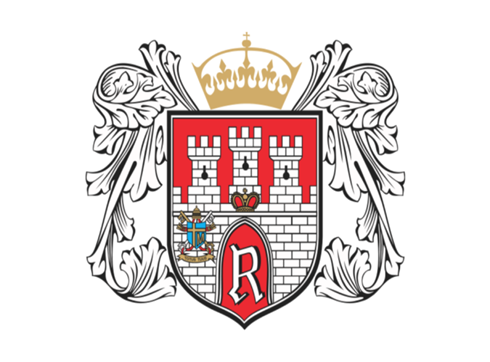 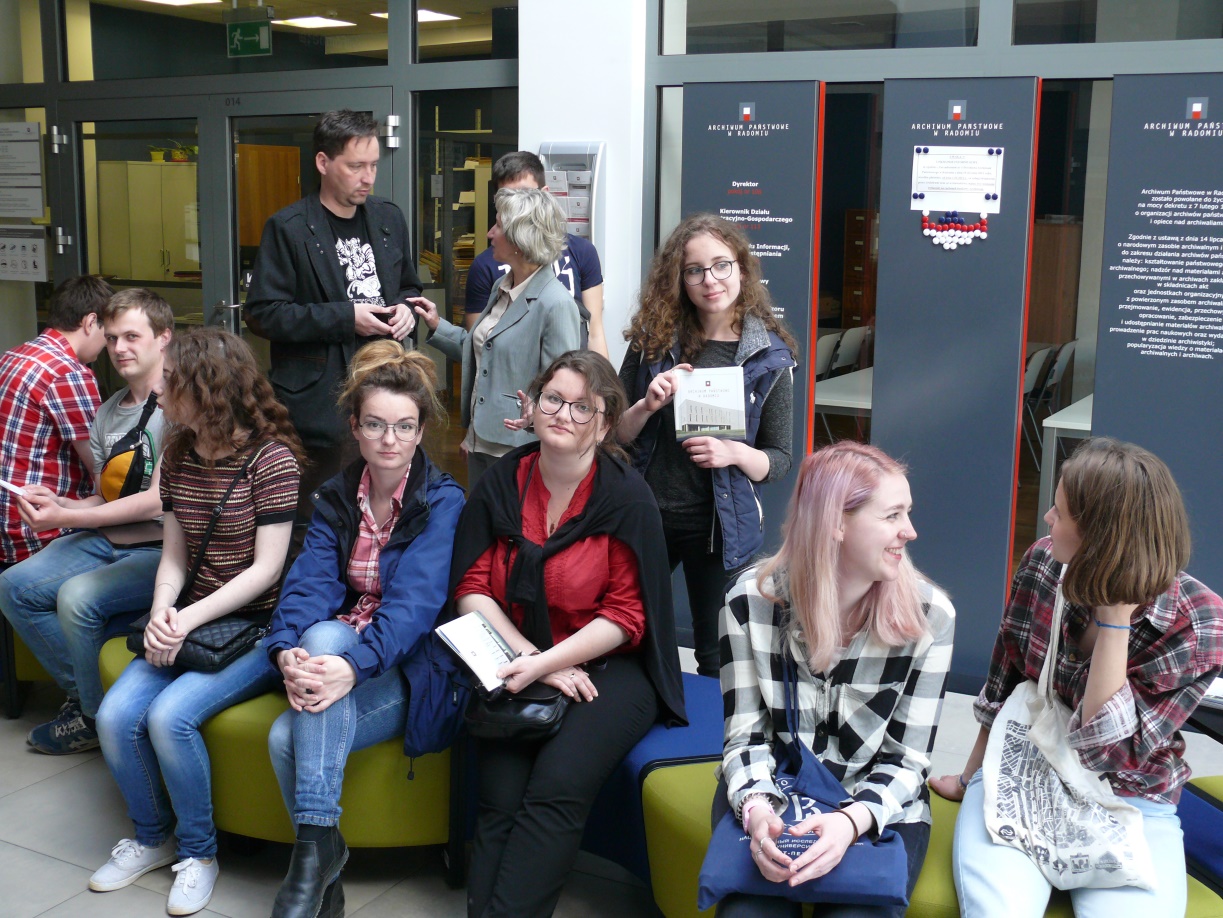 Державний архів у Радомі Archiwum Państwowe w Radomiu
На міжнародному науковому семінарі 
«Проблеми сучасного архівознавства та управління документами»
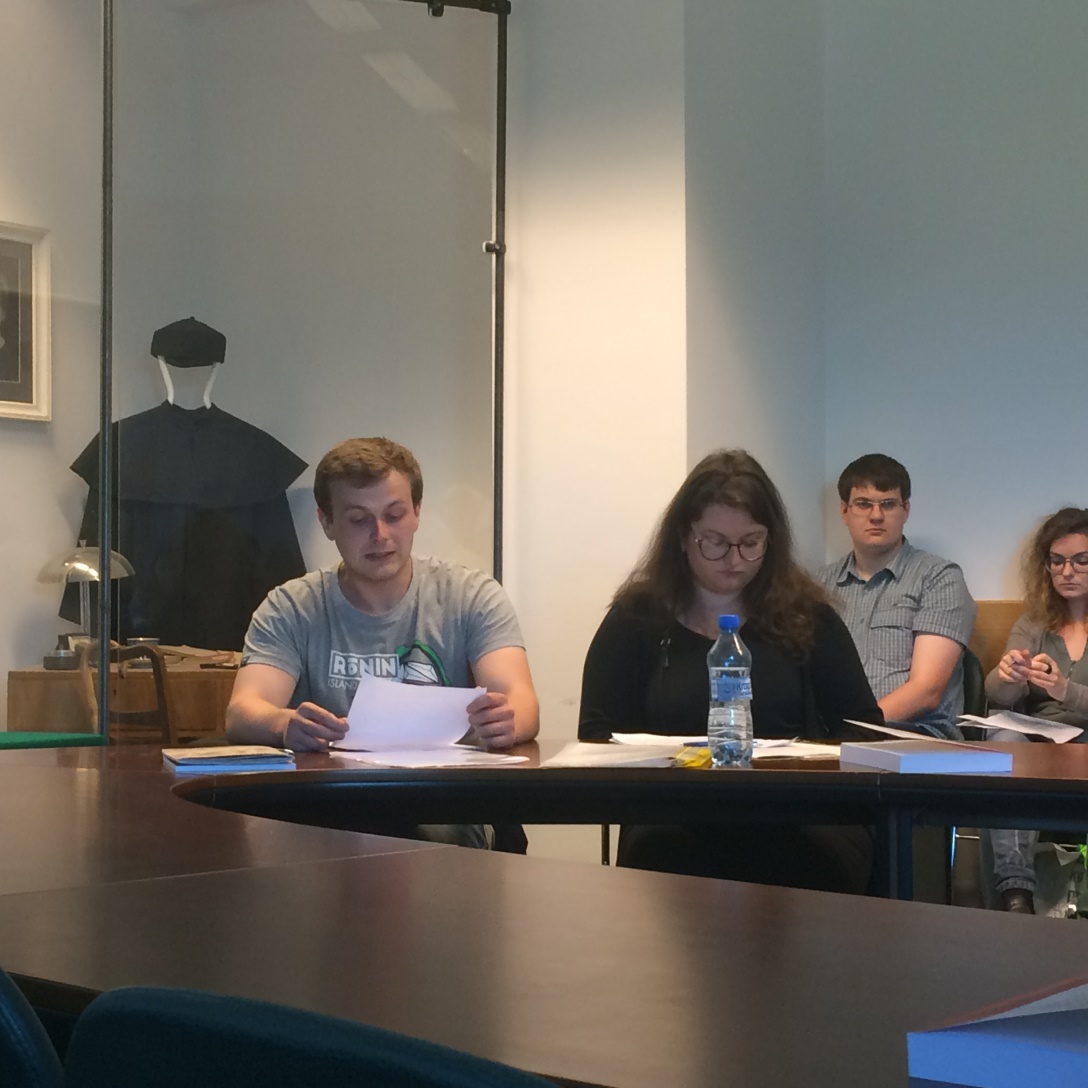 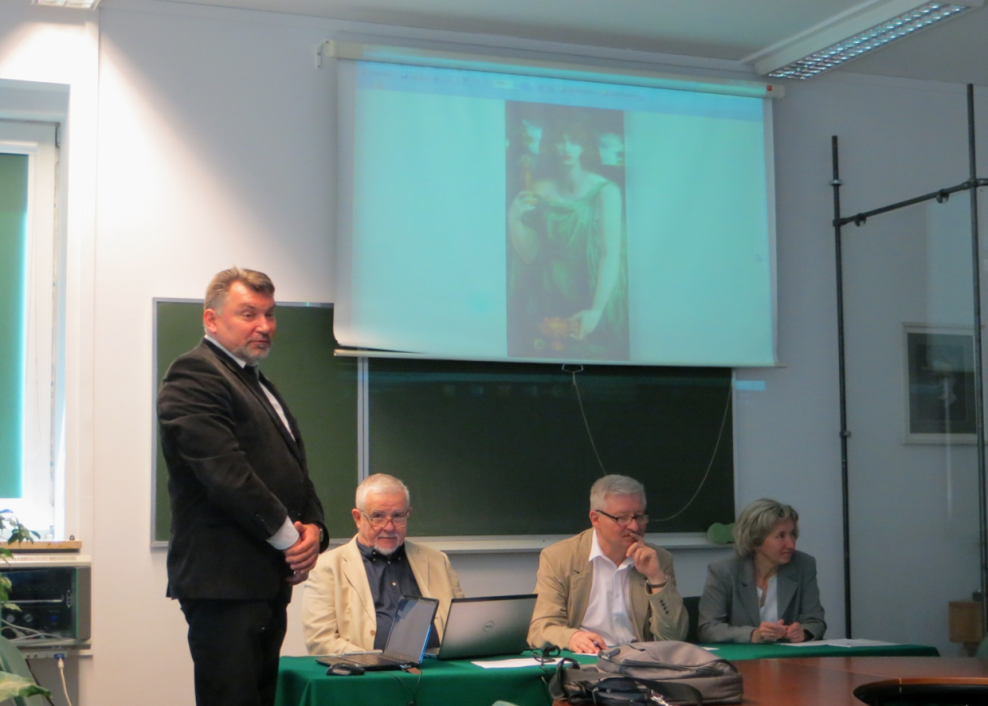 Весняна Польща вітала нас сонячною погодою…
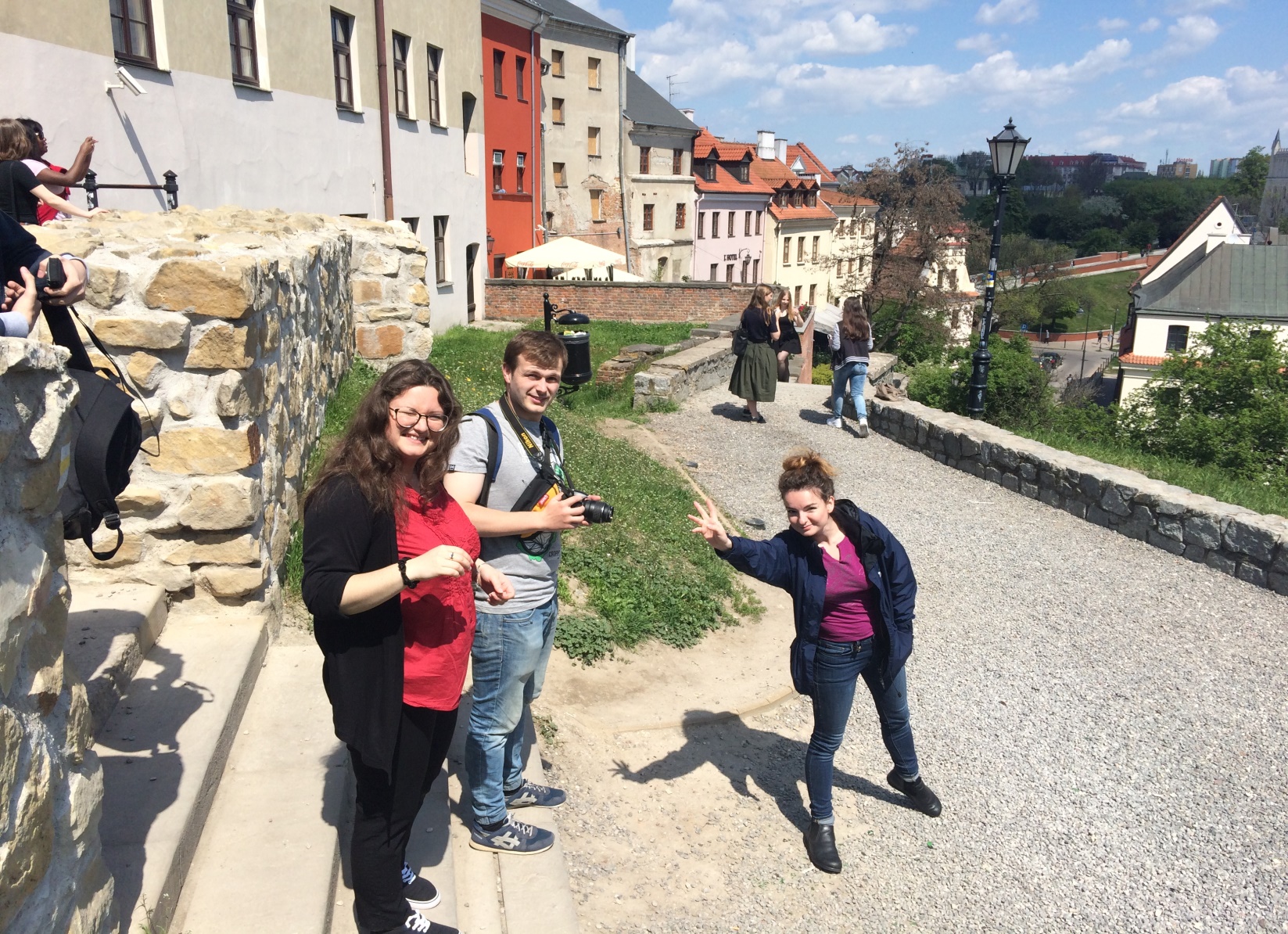 …надзвичайно дружньою атмосферою…
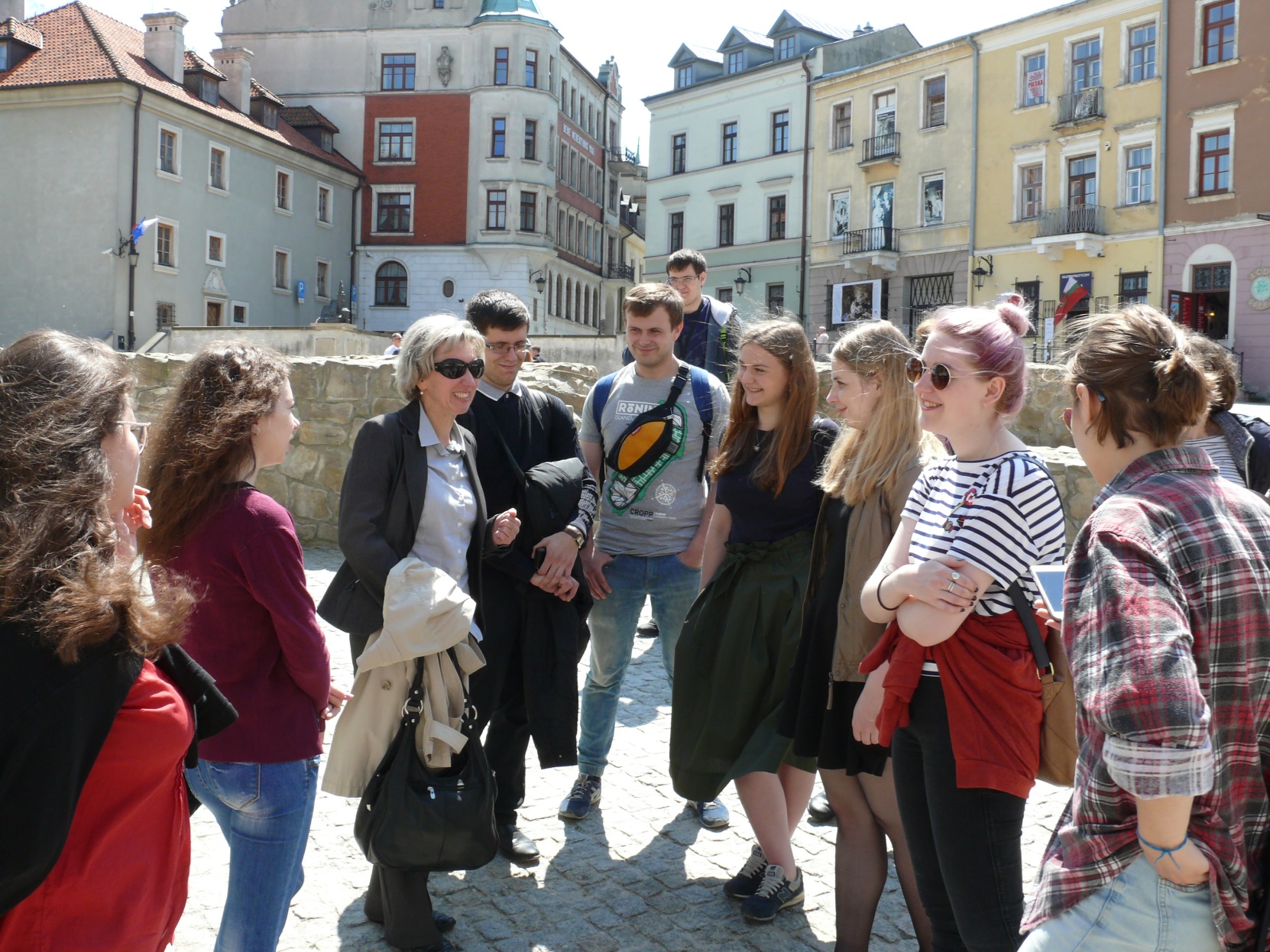 …несамовитою красою старовинних міст
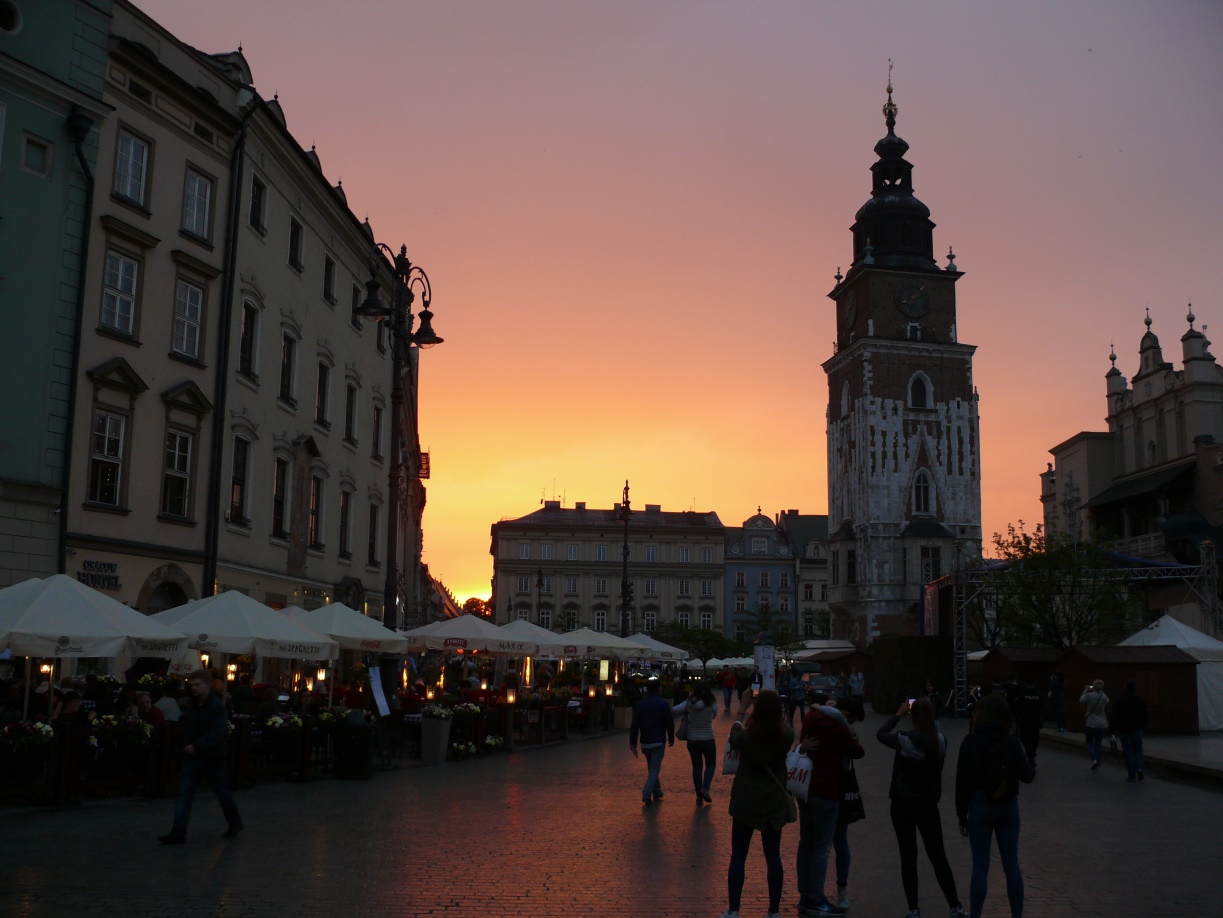 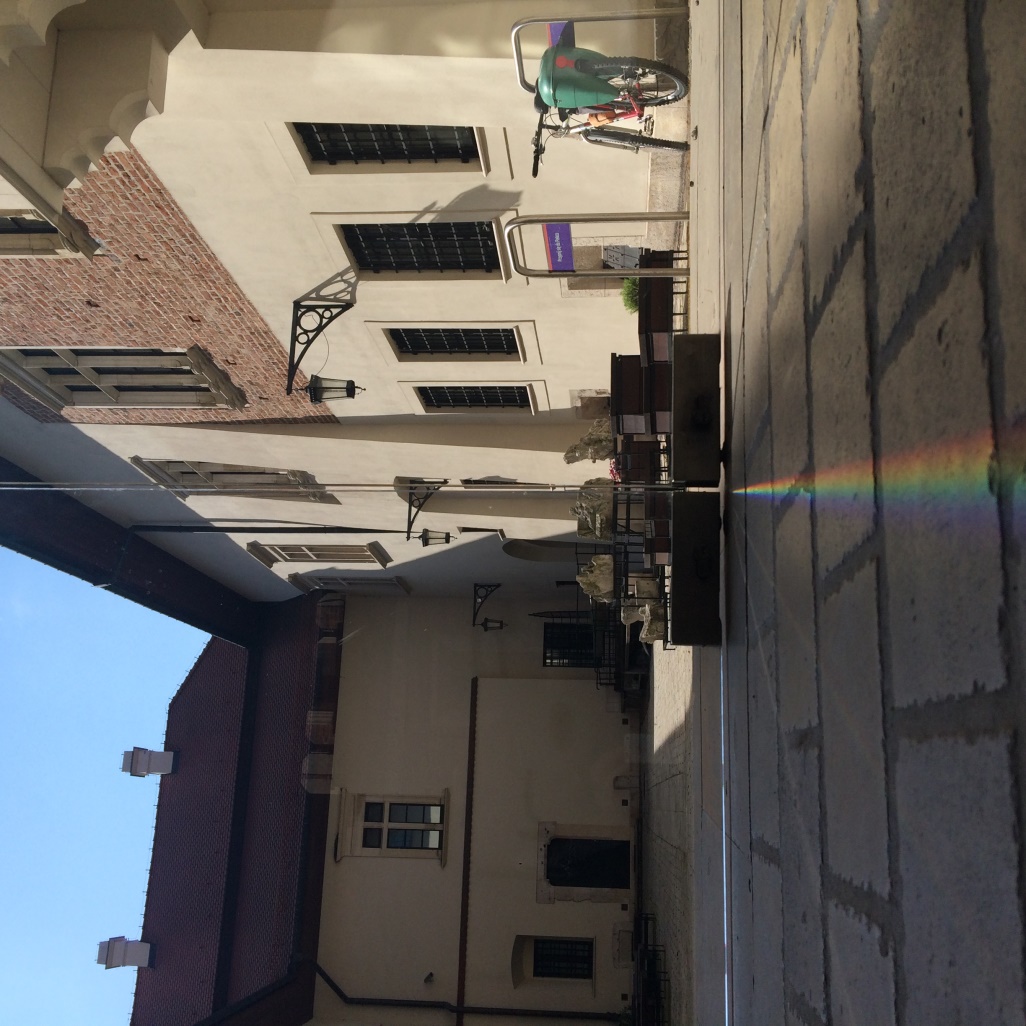 Подарувала незабутні враження від витворів мистецтва
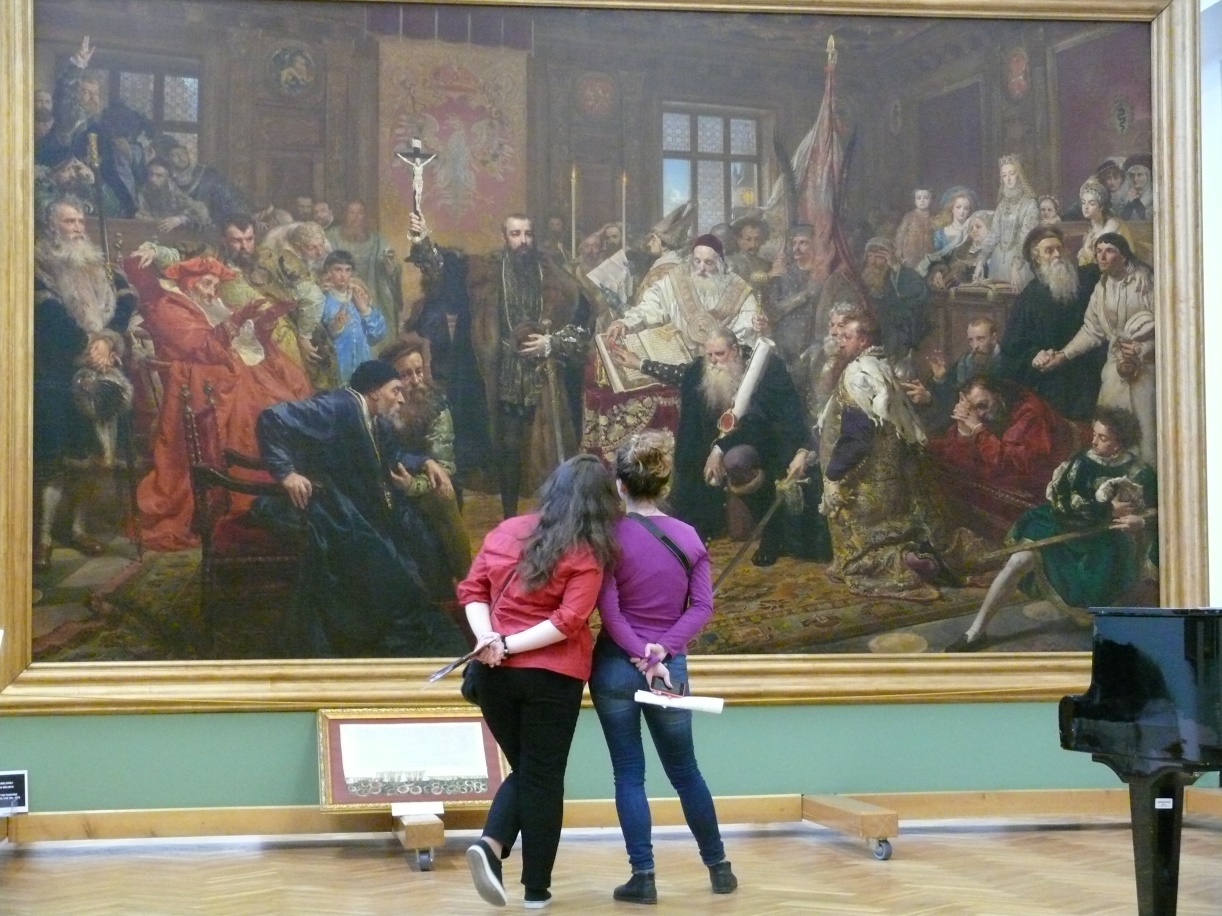 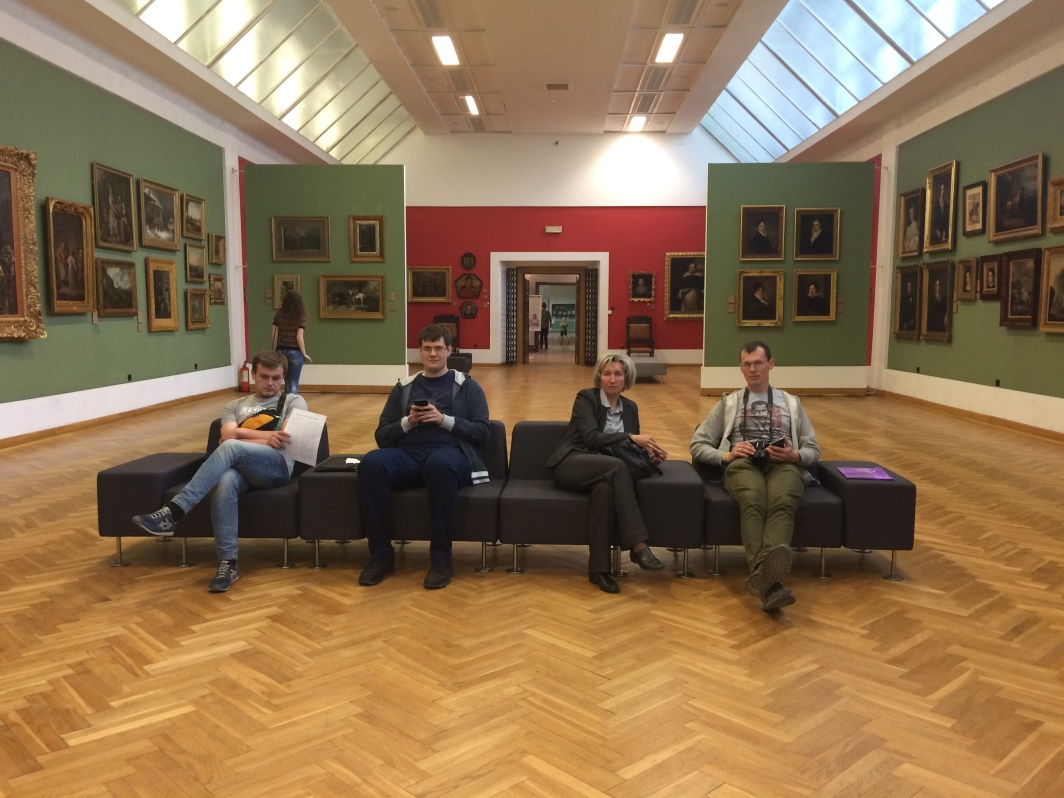 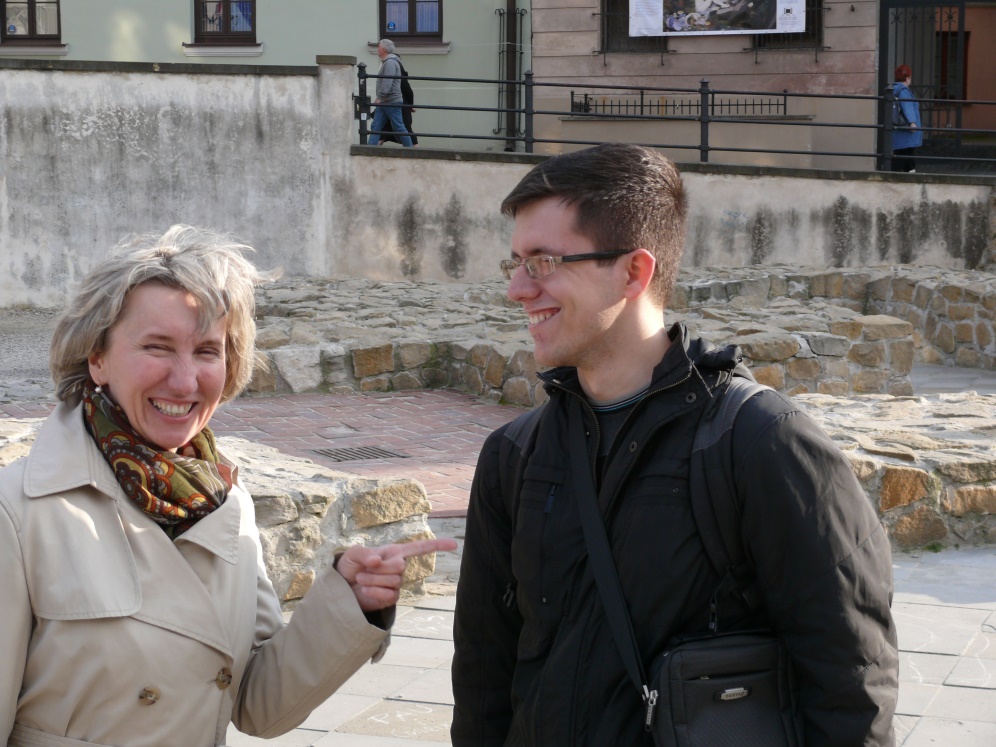 Та незмінно гарний настрій 
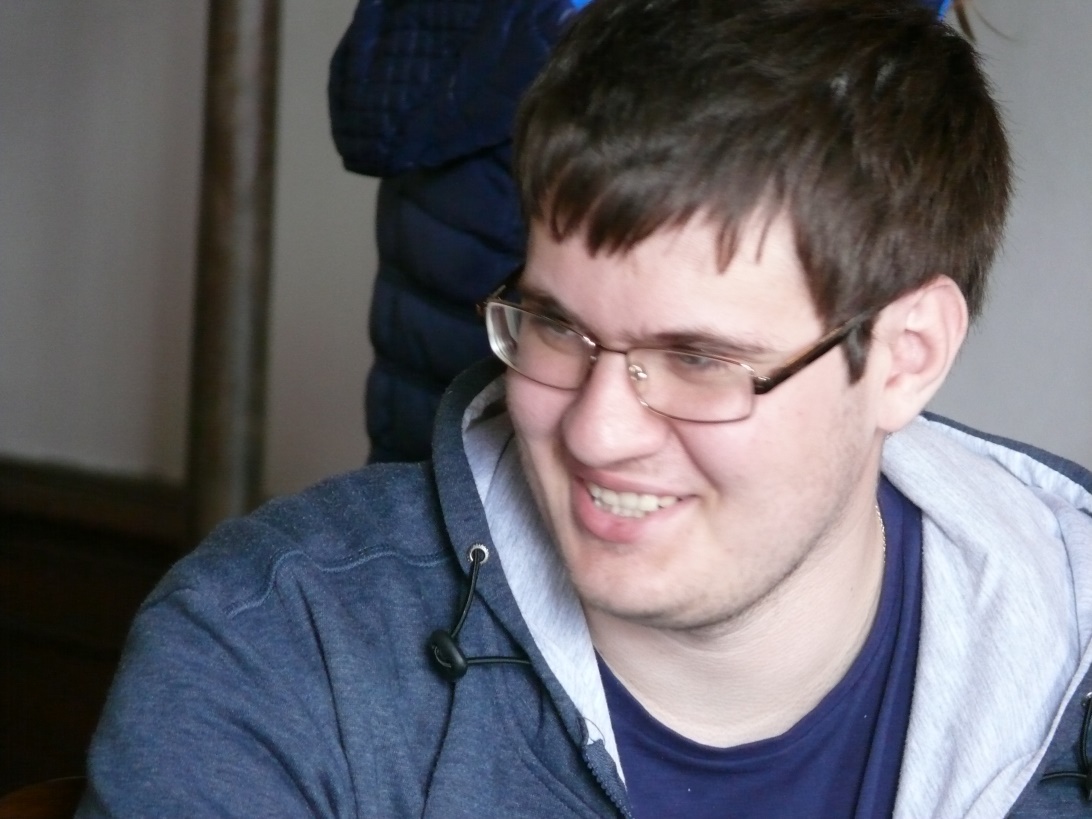 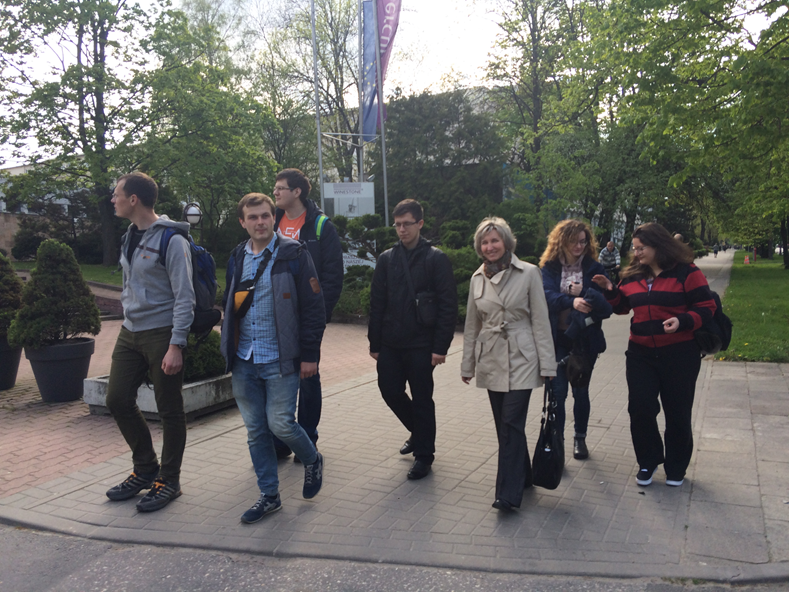 Дякуємо за увагу!
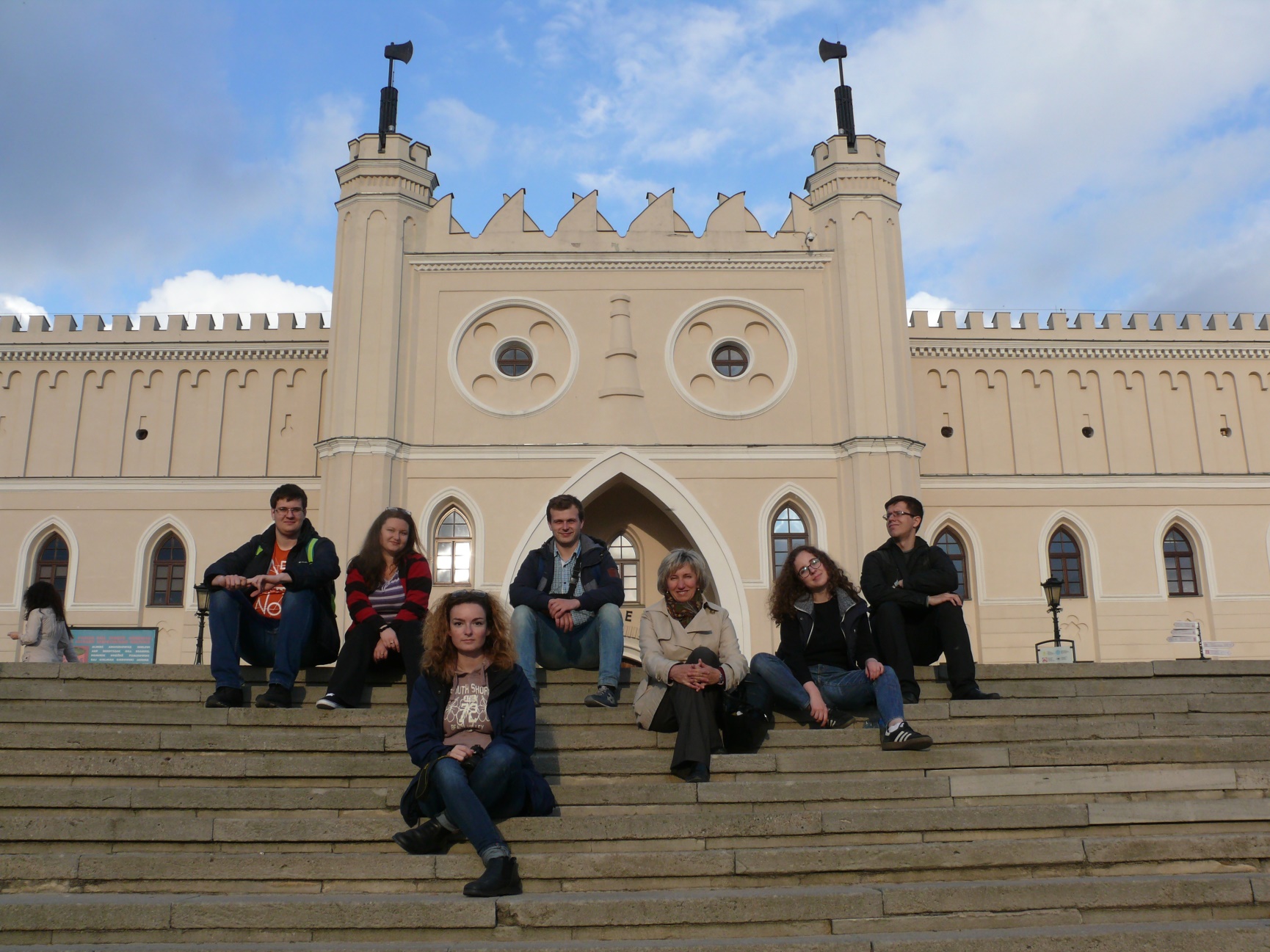